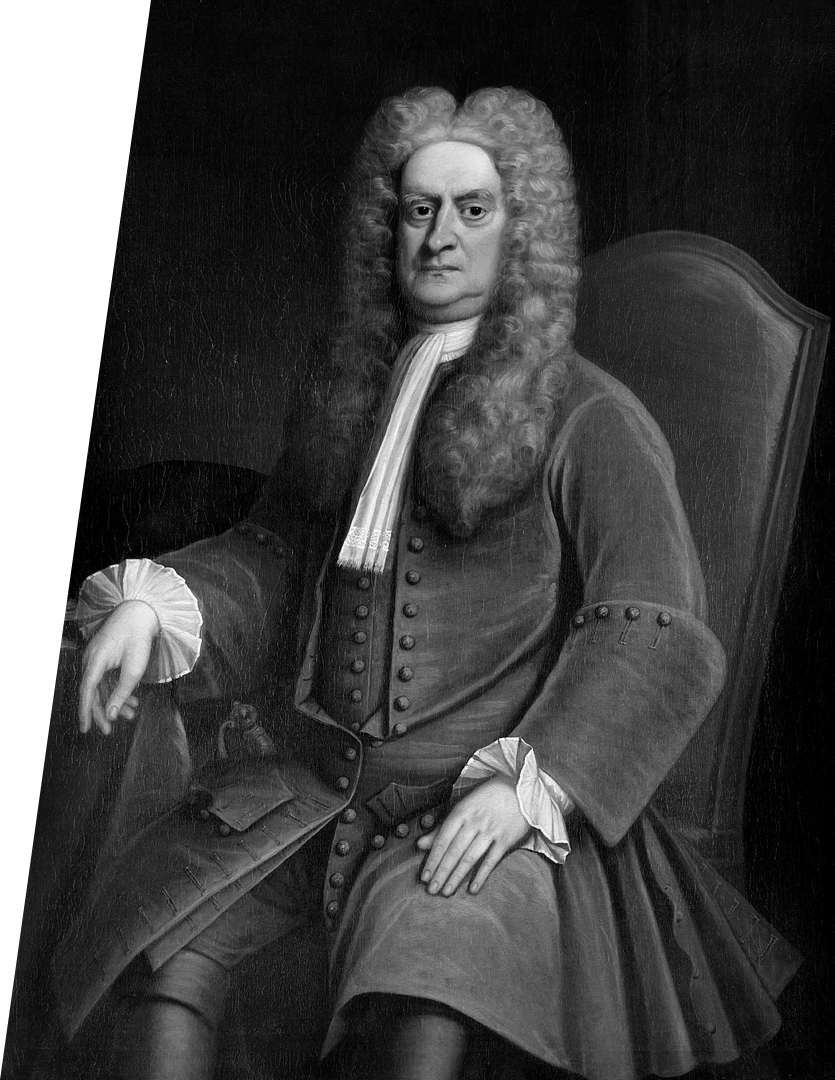 1-й закон Ньютона. Инерциальные системы отсчета
Сэр Исаак Ньютон
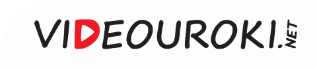 Законы кинематики
Равномерное движение
Кинематика
— ур-ние скорости.
раздел механики, изучающий движение тел без учета причин, вызвавших это движение.
— кинематическое ур-ние.
— ур-ние перемещения.
Равноускоренное движение
— ур-ние пути.
Основная задача кинематики
нахождение положения тела в любой момент времени, если известны его положение, скорость и ускорение в начальный момент времени.
— ур-ние перемещения.
— кинематическое ур-ние.
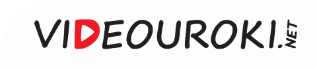 Законы кинематики
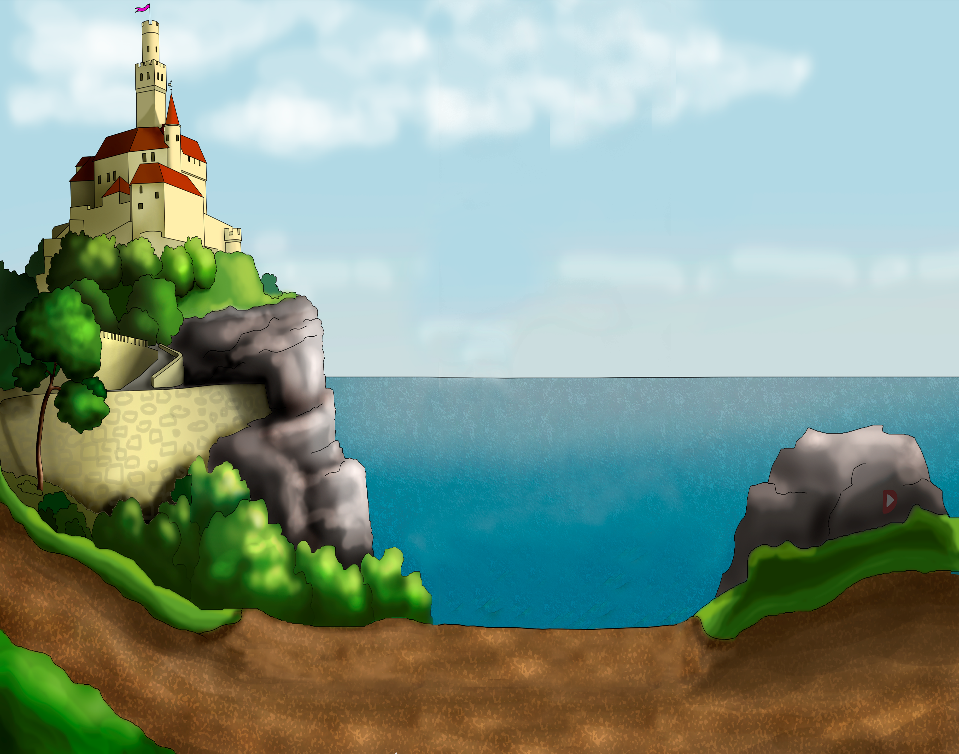 Почему мяч, катящийся по земле, останавливается?
Почему происходит резкое изменение скорости двух автомобилей при их столкновении?
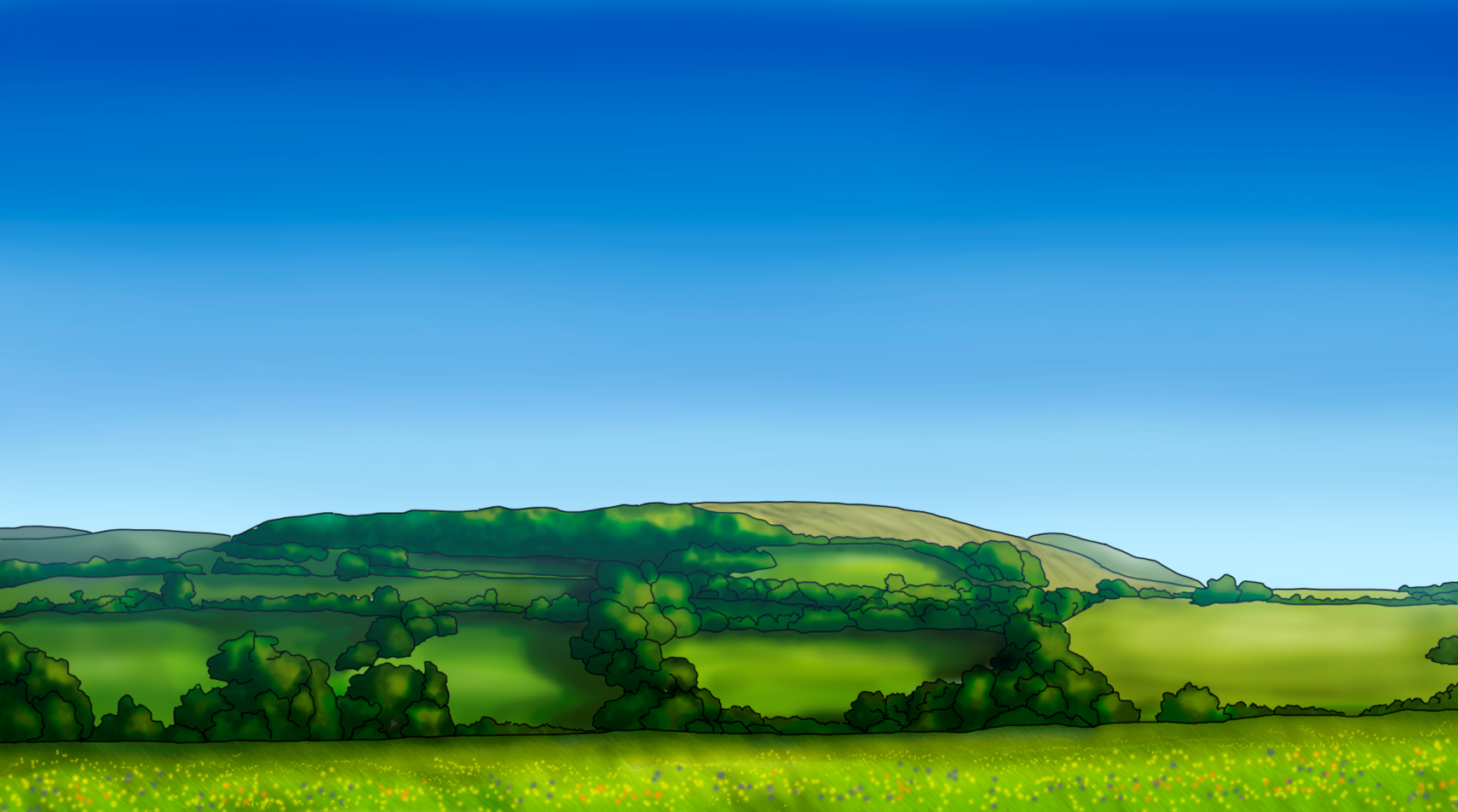 Равномерное движение
Кинематика
— ур-ние скорости.
раздел механики, изучающий движение тел без учета причин, вызвавших это движение.
— кинематическое ур-ние.
— ур-ние перемещения.
Равноускоренное движение
— ур-ние пути.
Основная задача кинематики
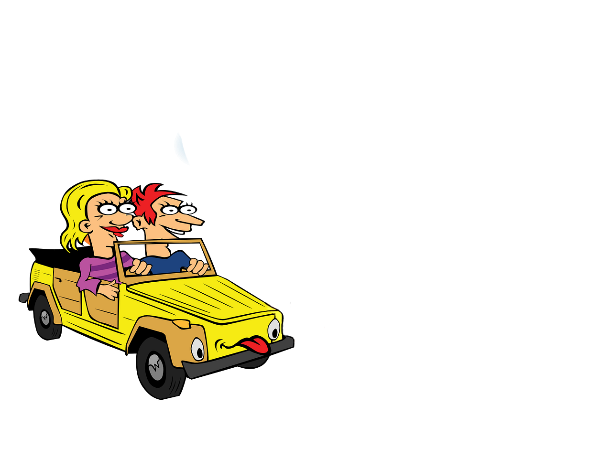 нахождение положения тела в любой момент времени, если известны его положение, скорость и ускорение в начальный момент времени.
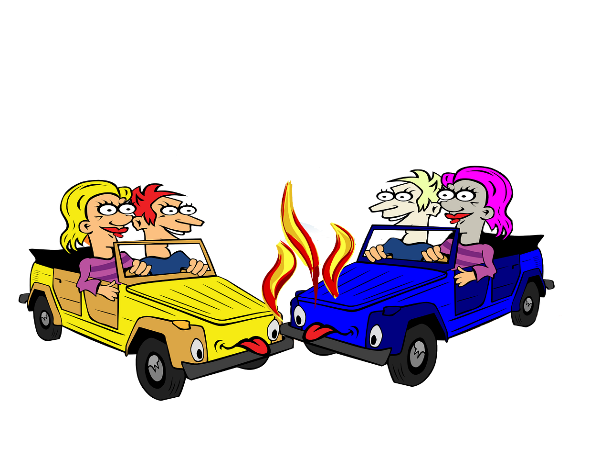 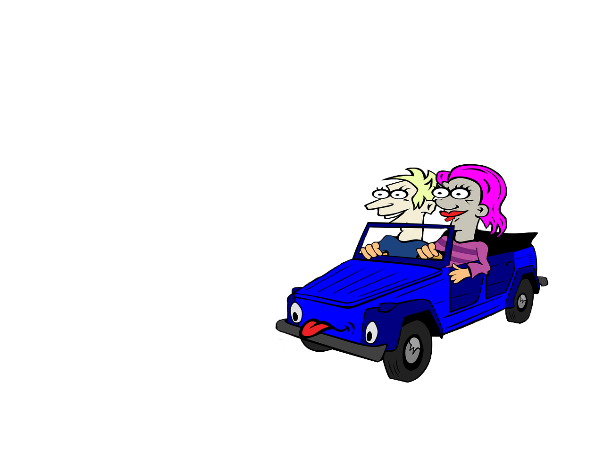 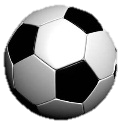 — ур-ние перемещения.
— кинематическое ур-ние.
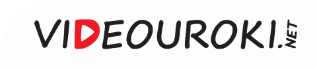 Динамика
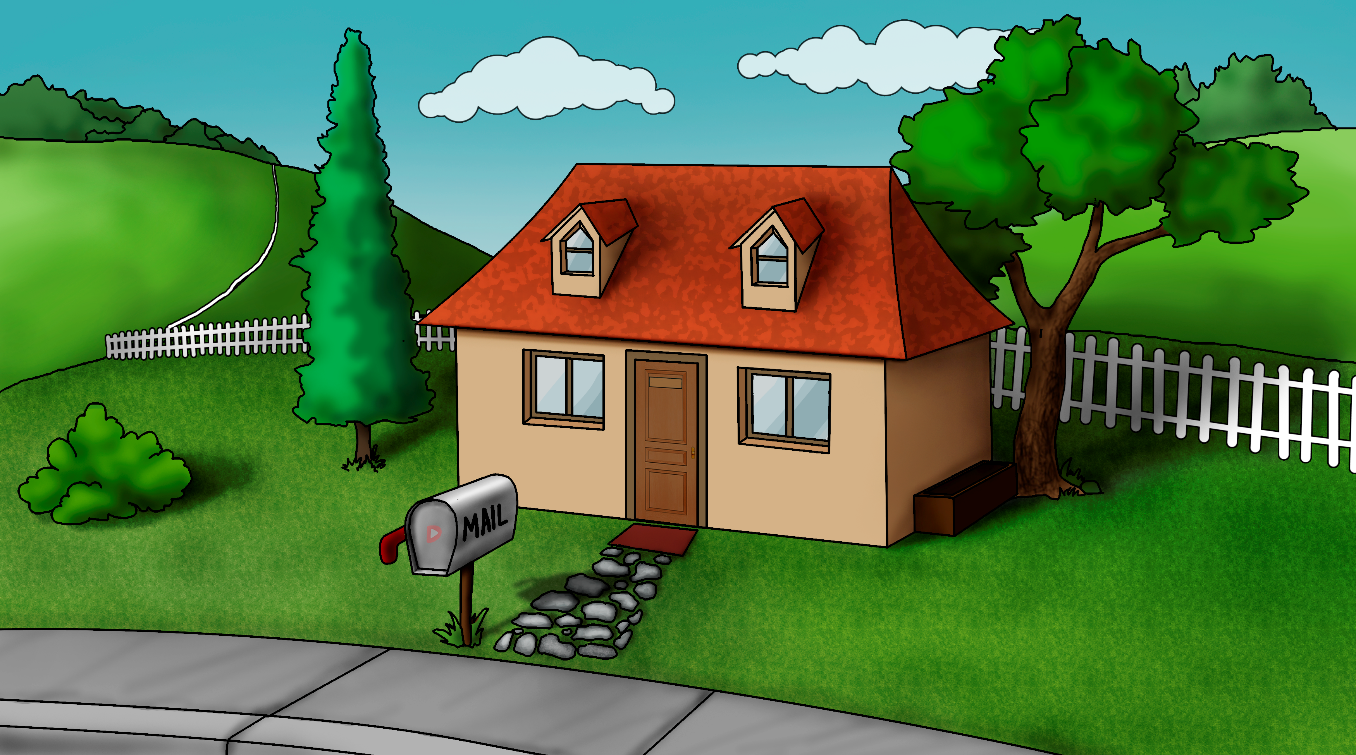 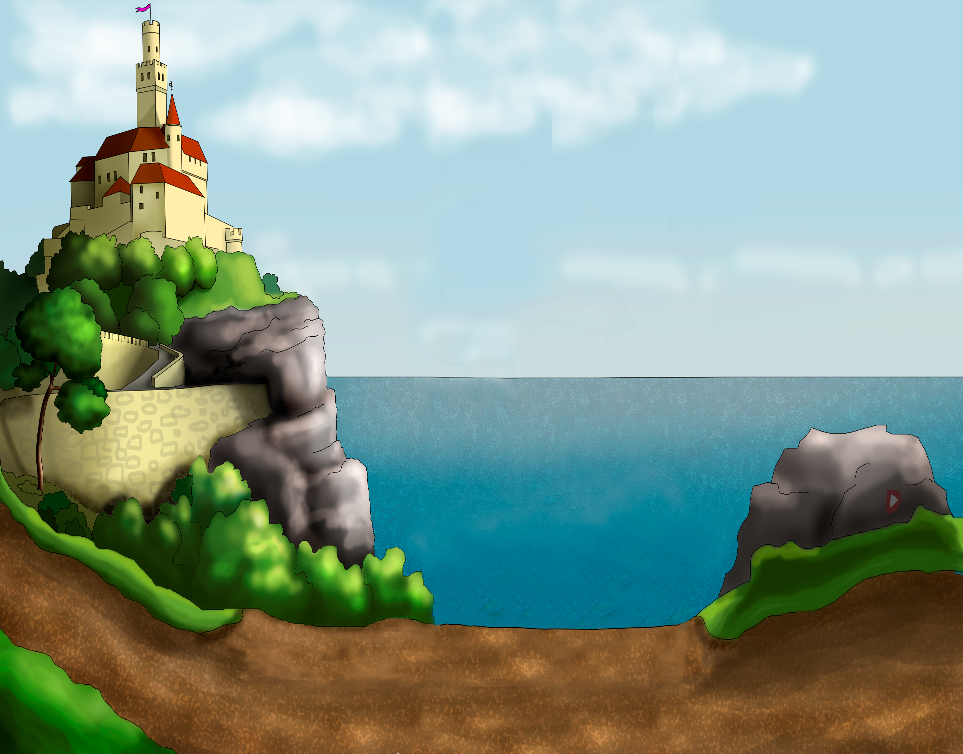 Почему происходит резкое изменение скорости двух автомобилей при их столкновении?
Динамика
раздел механики, изучающий движение тел с учетом их взаимодействия.
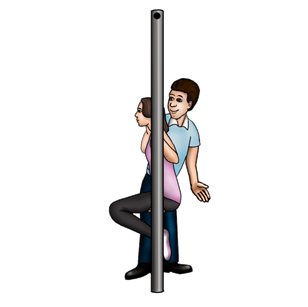 Основная задача динамики
определение положения тела в произвольный момент времени по известному начальному положению, начальной скорости и силам, действующим на тело.
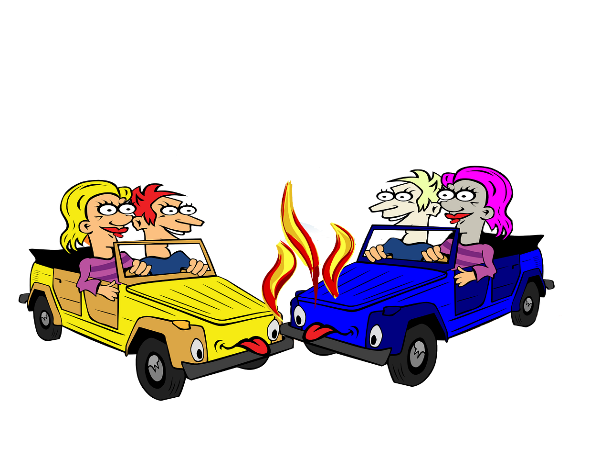 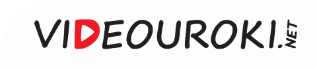 Динамика
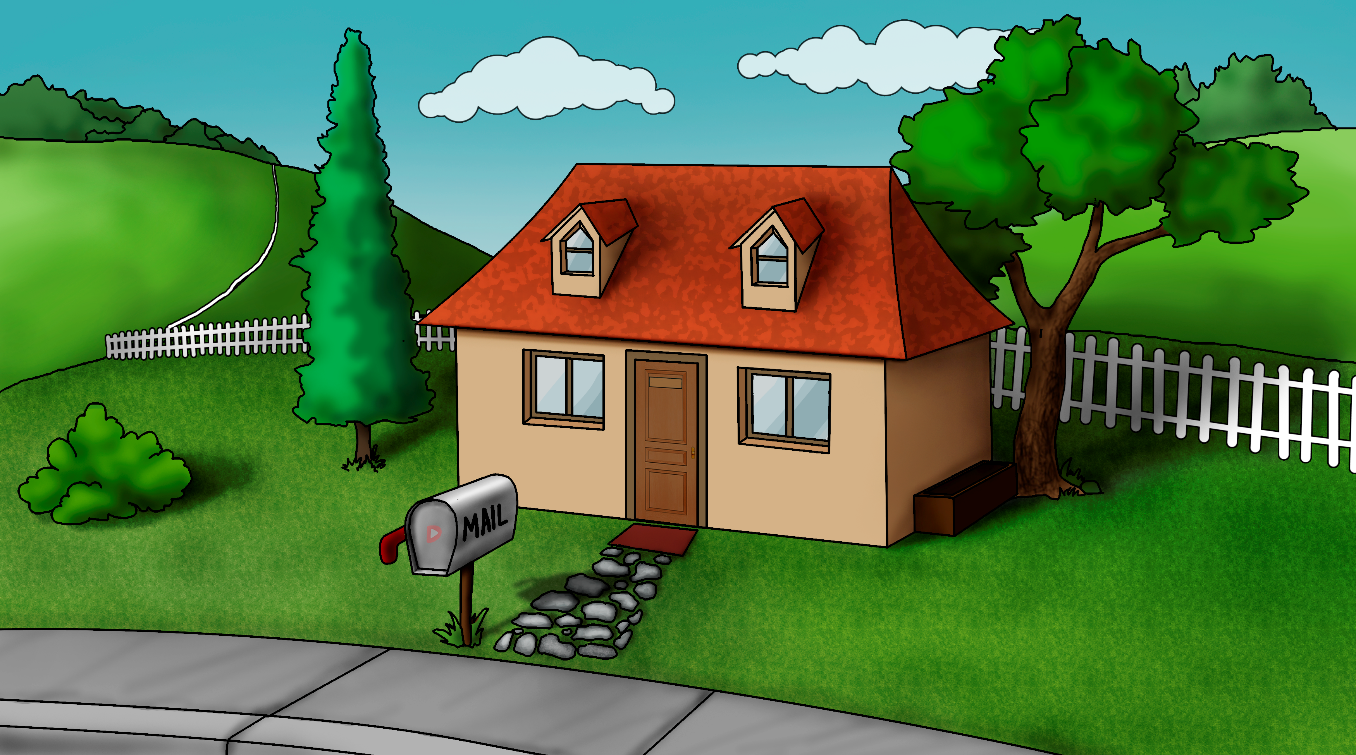 Динамика
раздел механики, изучающий движение тел с учетом их взаимодействия.
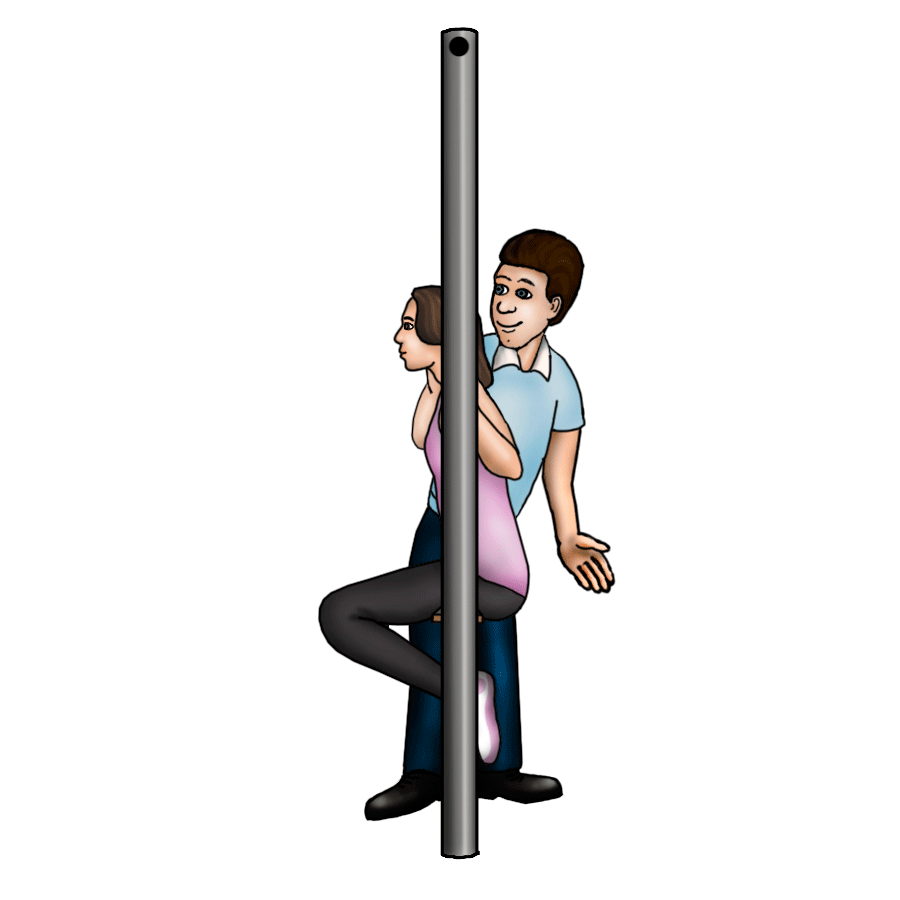 Основная задача динамики
определение положения тела в произвольный момент времени по известному начальному положению, начальной скорости и силам, действующим на тело.
Тело будет двигаться с постоянной скоростью, пока на него не подействуют другие тела.
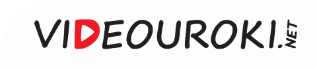 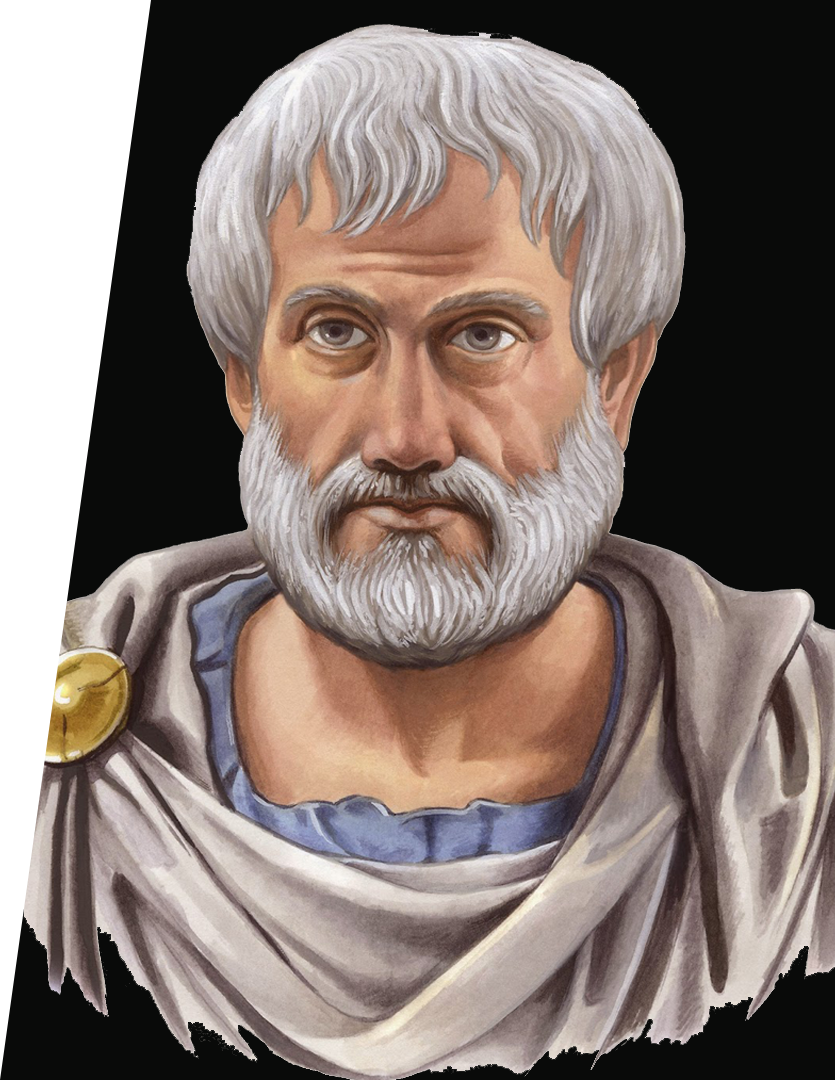 …для создания постоянной скорости движения необходимо воздействие других тел, а при отсутствии какого-либо взаимодействия тела должны оставаться неподвижными.
Аристотель
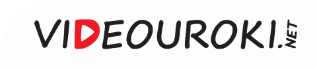 Виды движения по Аристотелю
Движение небесных тел
Движение тел, находящихся под воздействием других тел
Движение тел, падающих на земную поверхность
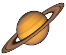 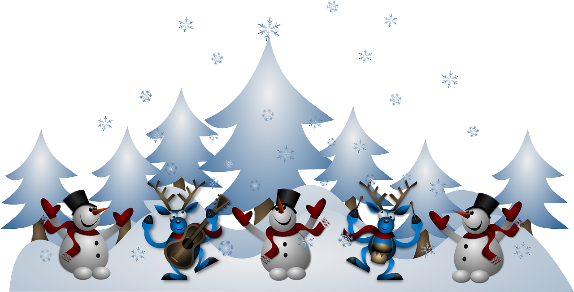 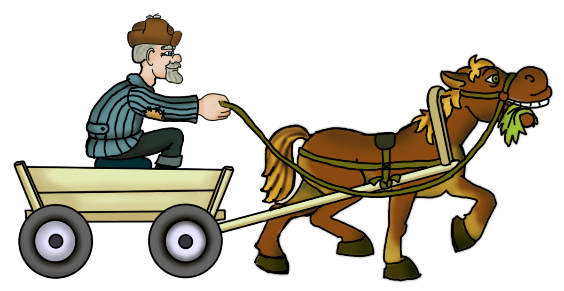 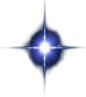 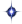 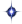 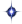 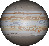 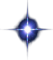 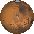 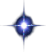 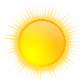 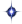 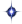 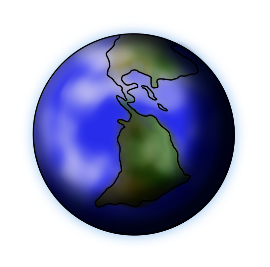 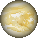 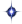 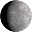 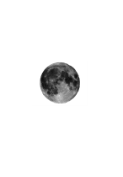 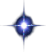 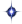 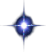 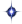 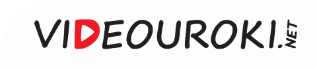 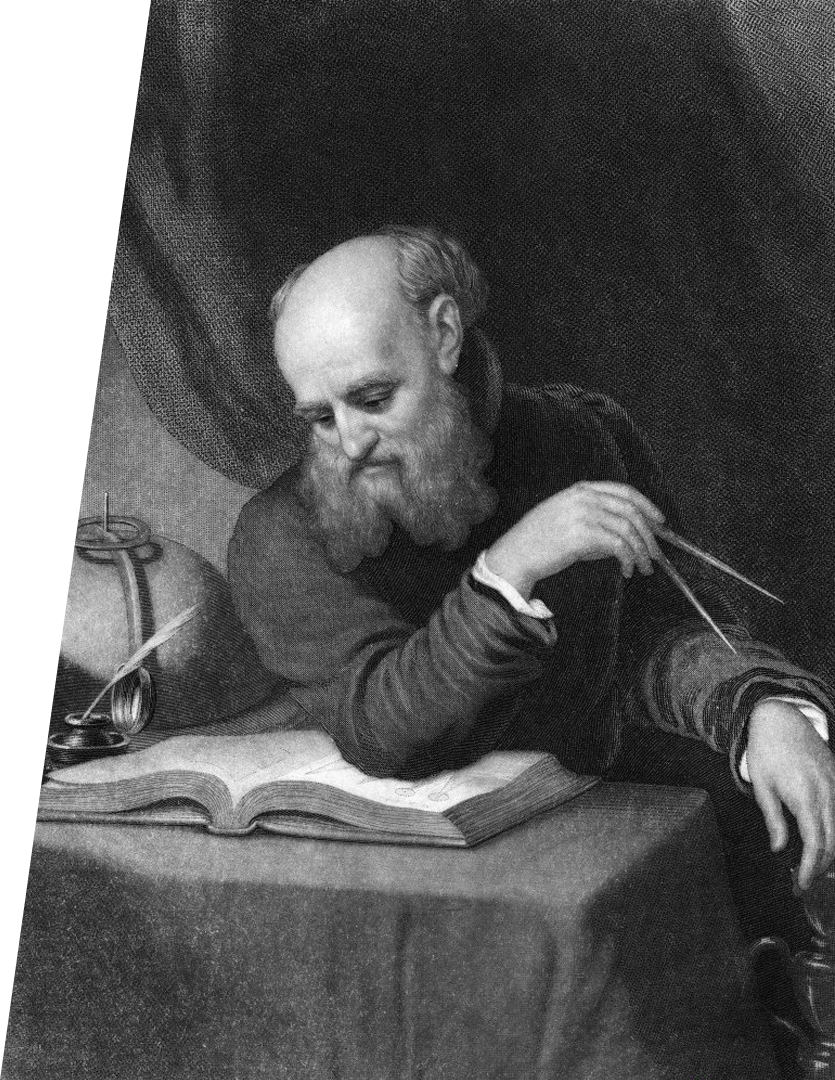 Закон инерции Галилея
Движение тела, на которое не действуют внешние силы либо равнодействующая их равна нулю, является равномерным движением по окружности.
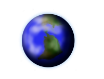 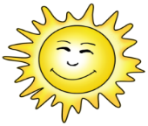 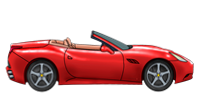 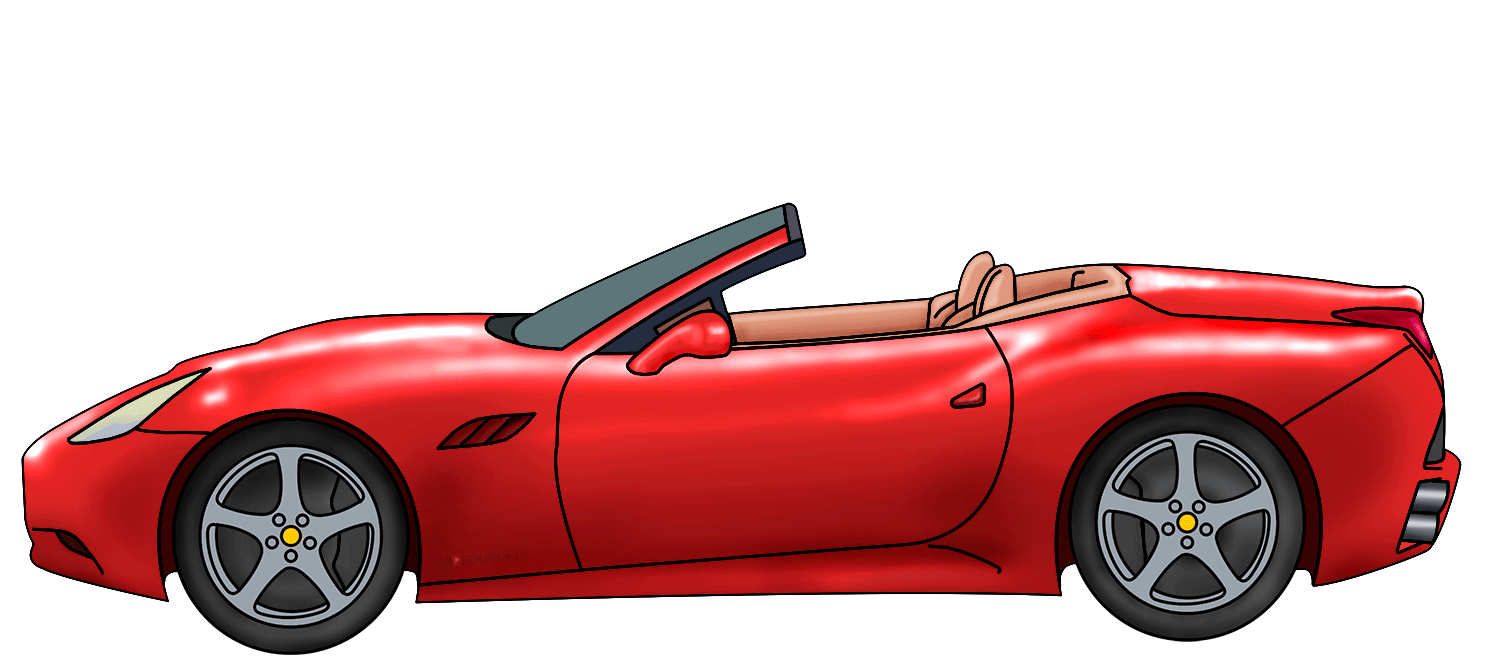 Галилео Галилей
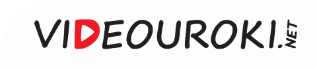 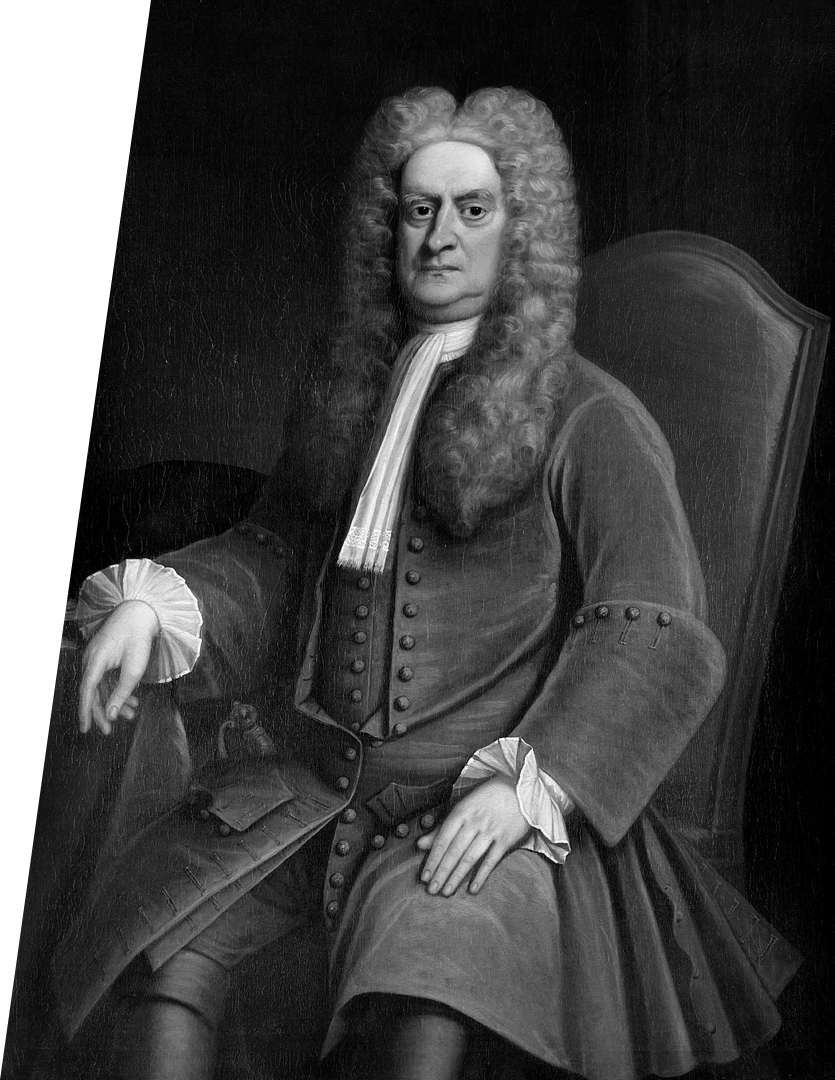 Закон инерции Ньютона
Всякая материальная точка сохраняет состояние покоя или равномерного прямолинейного движения, пока и поскольку воздействие со стороны других тел побуждает его изменить это состояние.
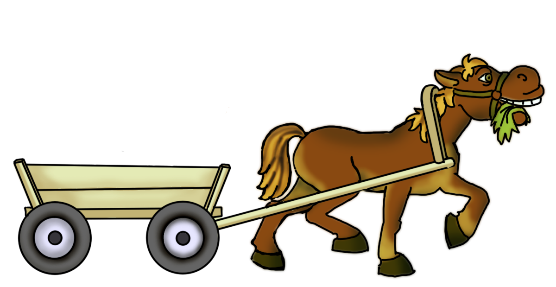 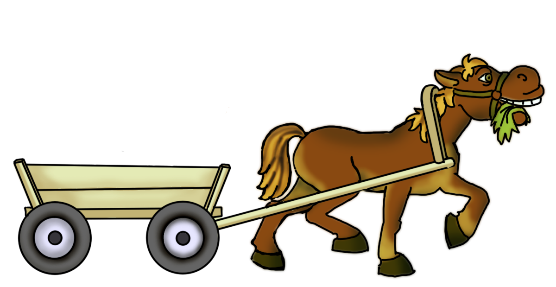 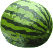 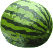 Сэр Исаак Ньютон
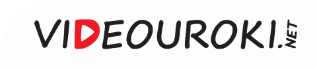 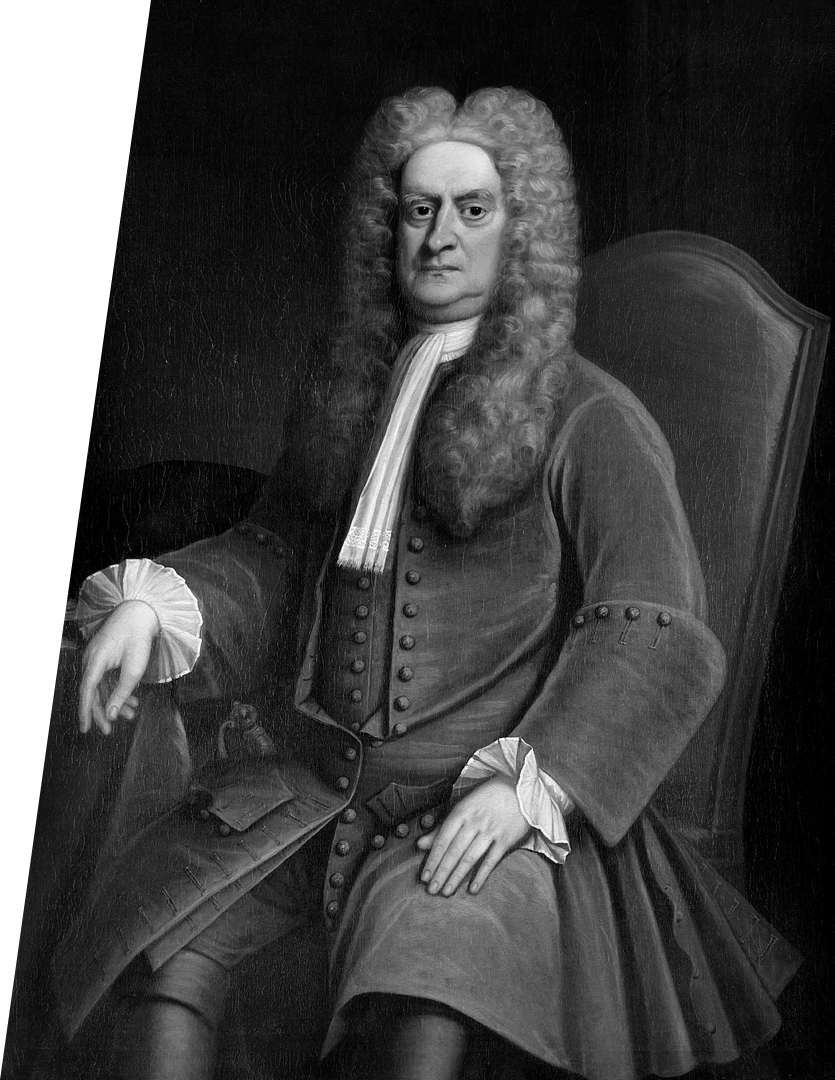 1-й закон Ньютона
Существуют такие системы отсчета, относительно которых поступательно движущееся тело сохраняет скорость неизменной, если на него не действуют другие тела или действие этих тел скомпенсировано.
Сэр Исаак Ньютон
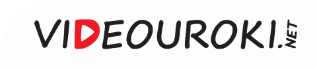 закон инерции
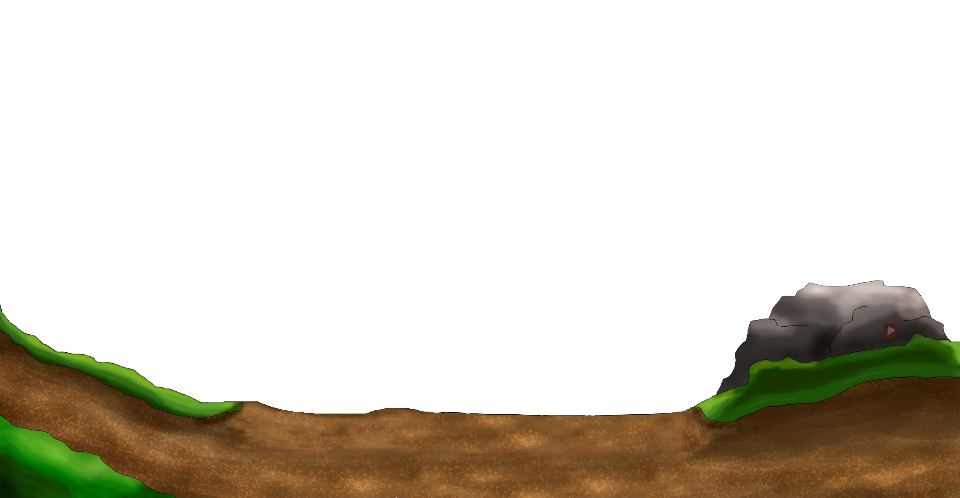 Более инертный
1-й закон Ньютона
Инертность
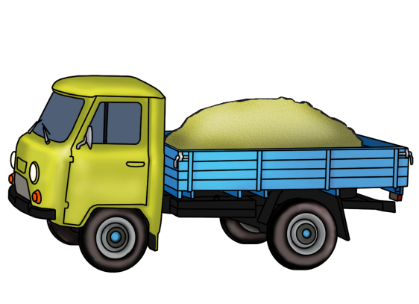 существуют такие системы отсчета, относительно которых поступательно движущееся тело сохраняет скорость неизменной, если на него не действуют другие тела или действие этих тел скомпенсировано.
свойство тел приобретать определенное ускорение при данном воздействии.
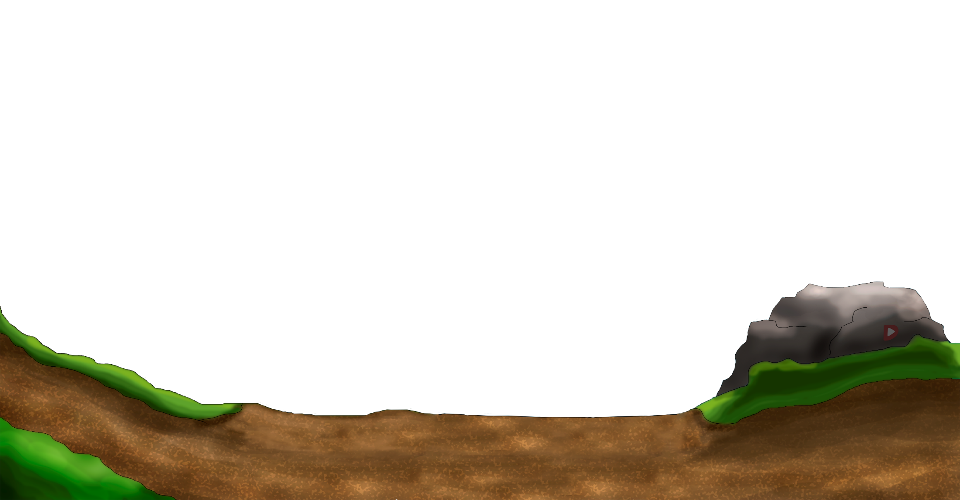 Менее инертный
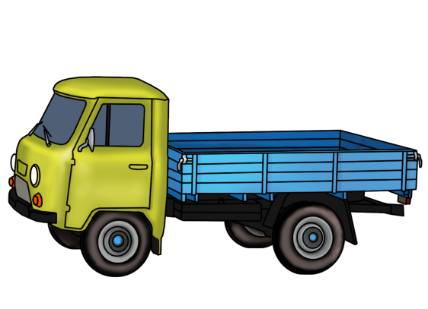 1-й закон Ньютона — постулат.
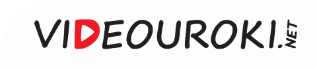 1-й закон ньютона
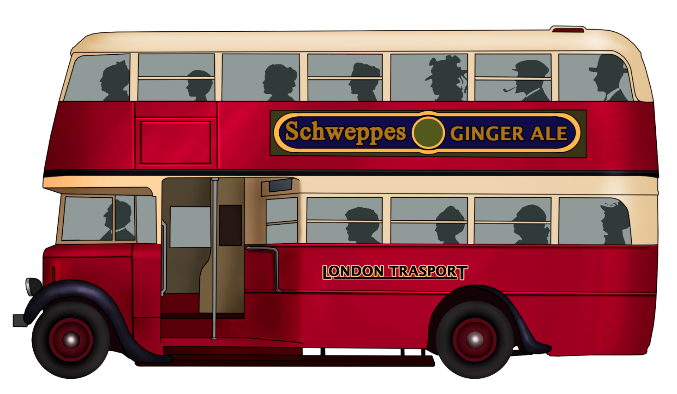 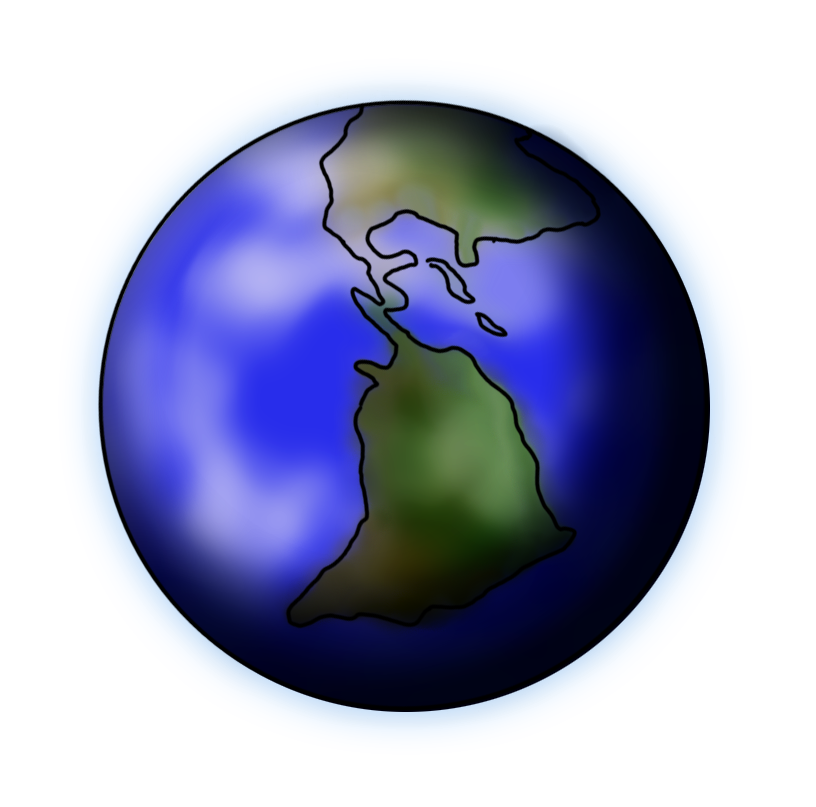 ИСО
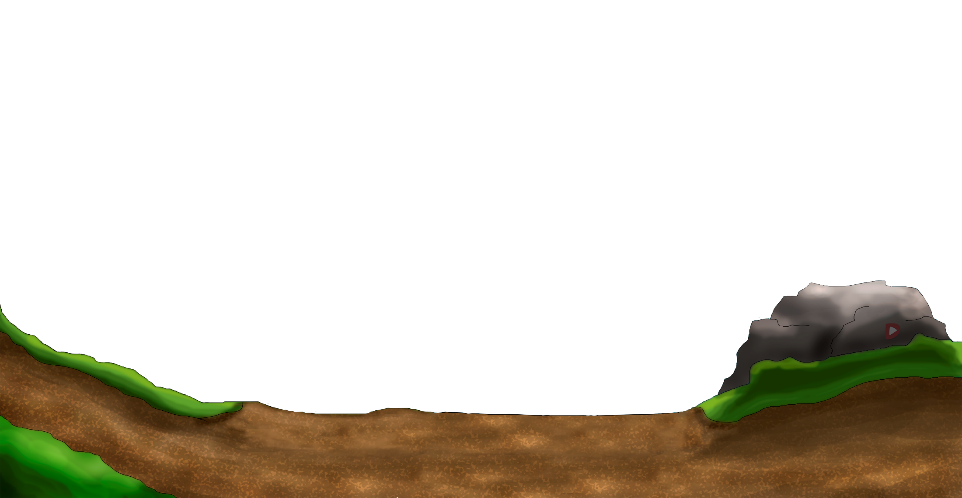 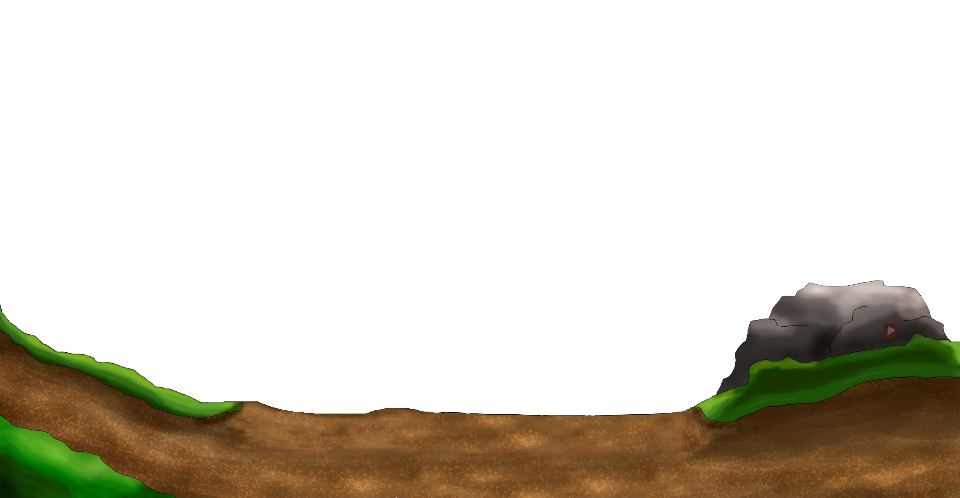 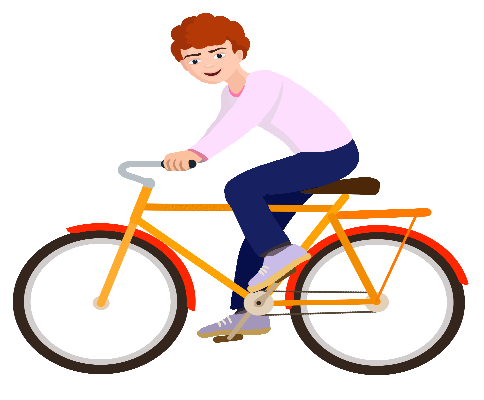 ИСО
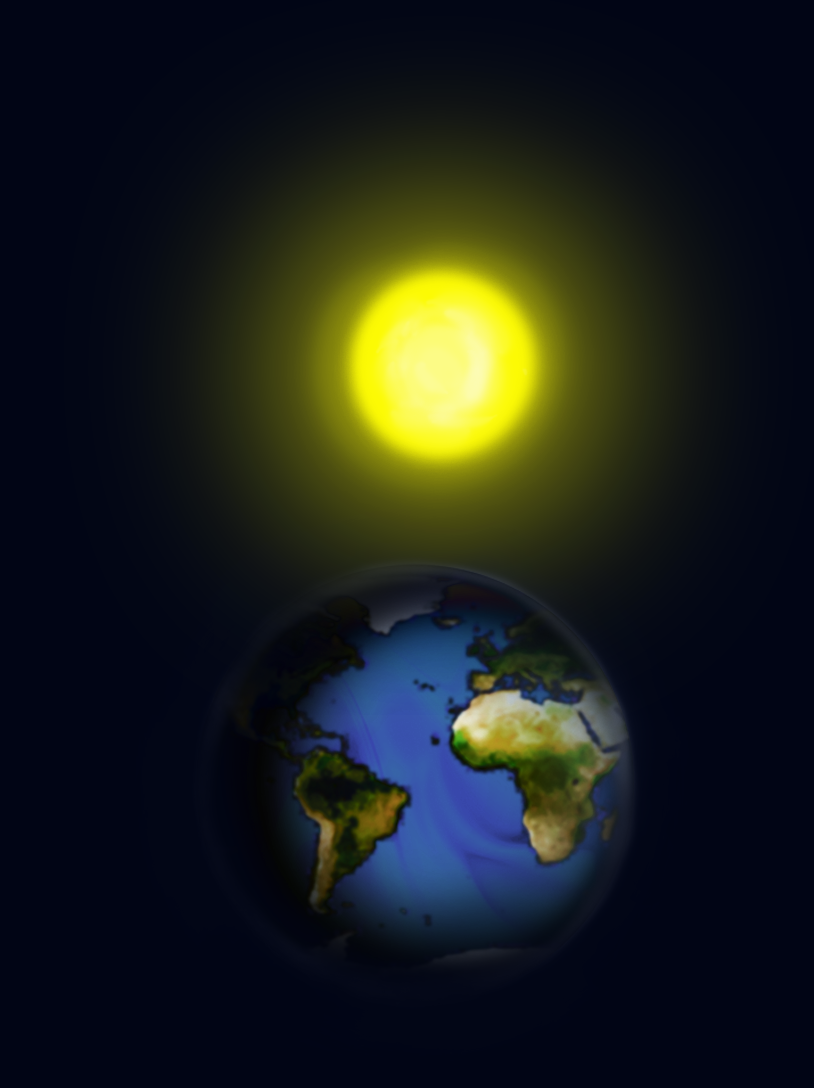 Более инертный
Инерциальная система отсчета
Неинерциальная система отсчета
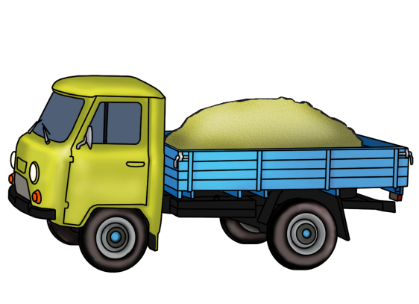 система отсчета, относительно которой тело при компенсации внешних воздействий движется прямолинейно и равномерно.
система отсчета, которая движется с ускорением относительно ИСО.
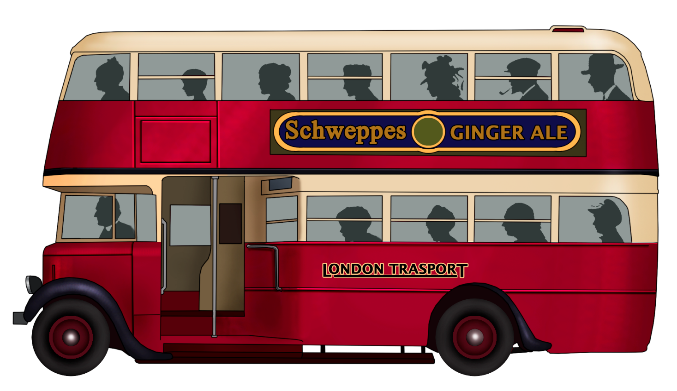 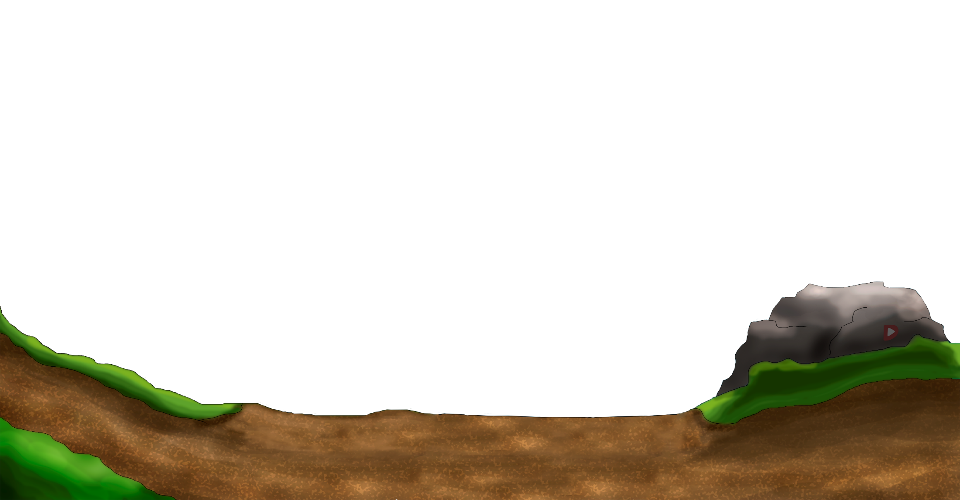 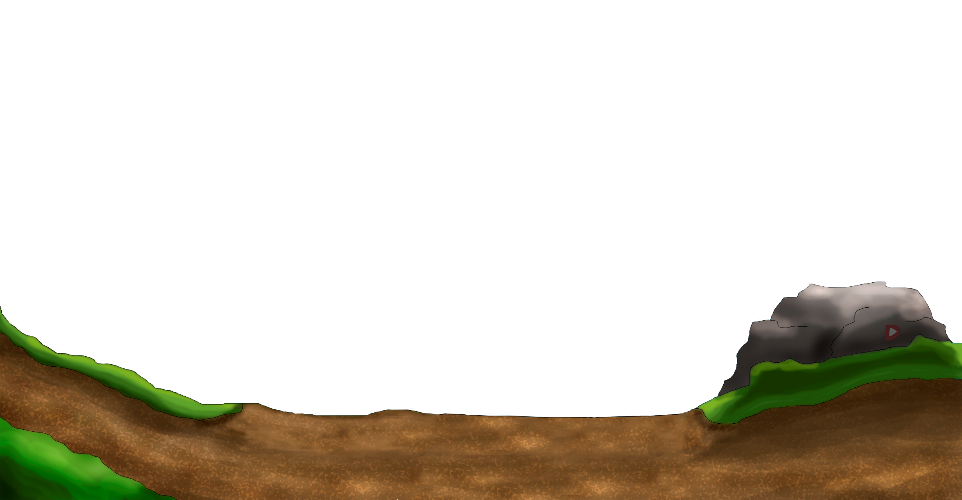 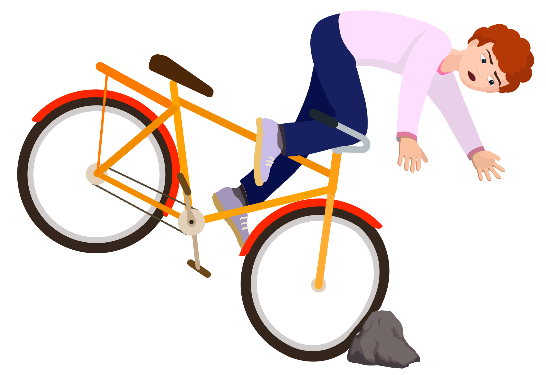 Менее инертный
Не ИСО
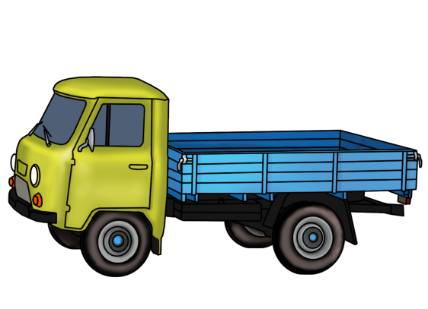 Если известна хотя бы одна ИСО, то инерциальными будут все другие СО, движущиеся относительно ее прямолинейно и равномерно.
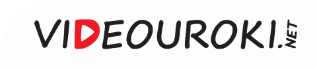 1-й закон ньютона
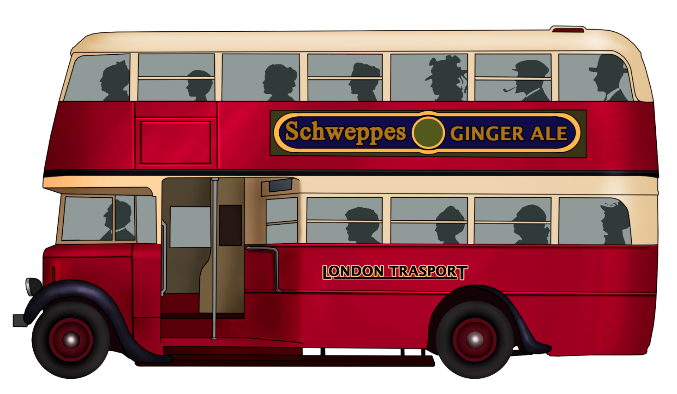 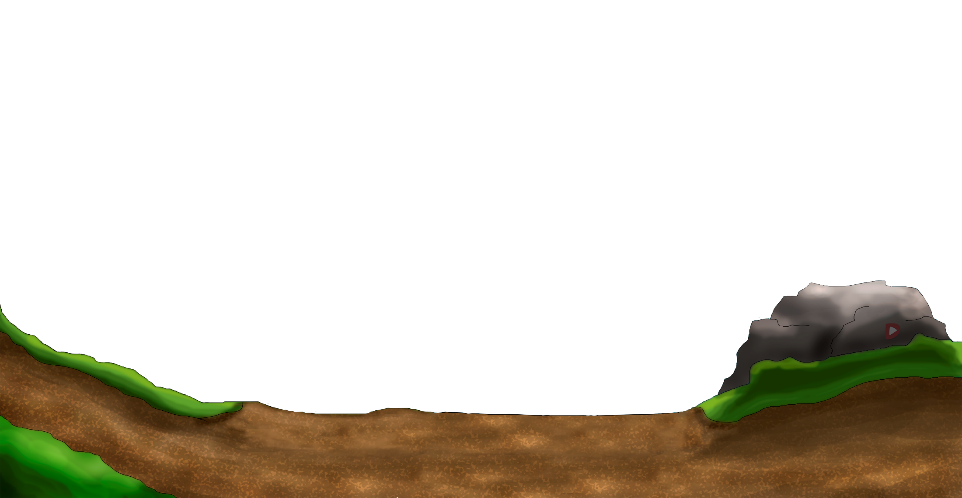 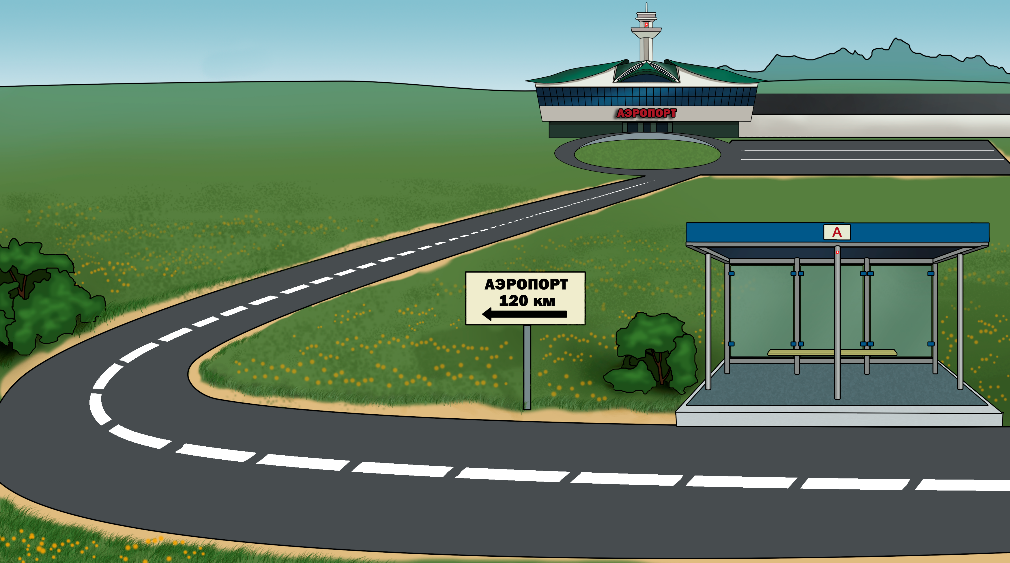 ИСО
Инерциальная система отсчета
Неинерциальная система отсчета
система отсчета, относительно которой тело при компенсации внешних воздействий движется прямолинейно и равномерно.
система отсчета, которая движется с ускорением относительно ИСО.
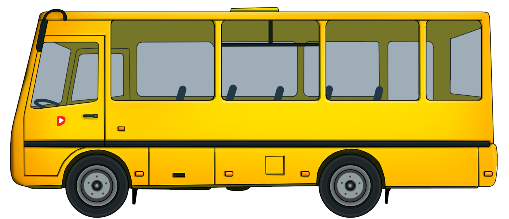 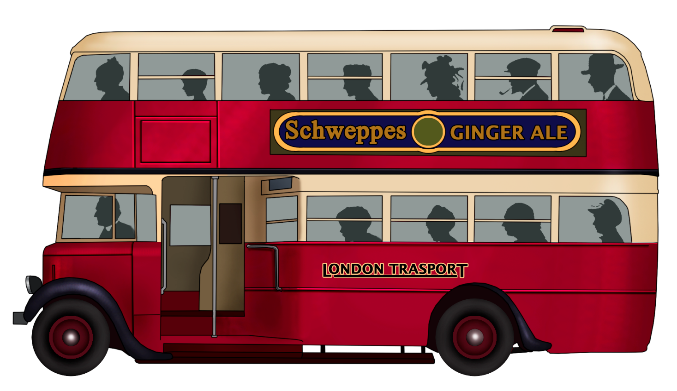 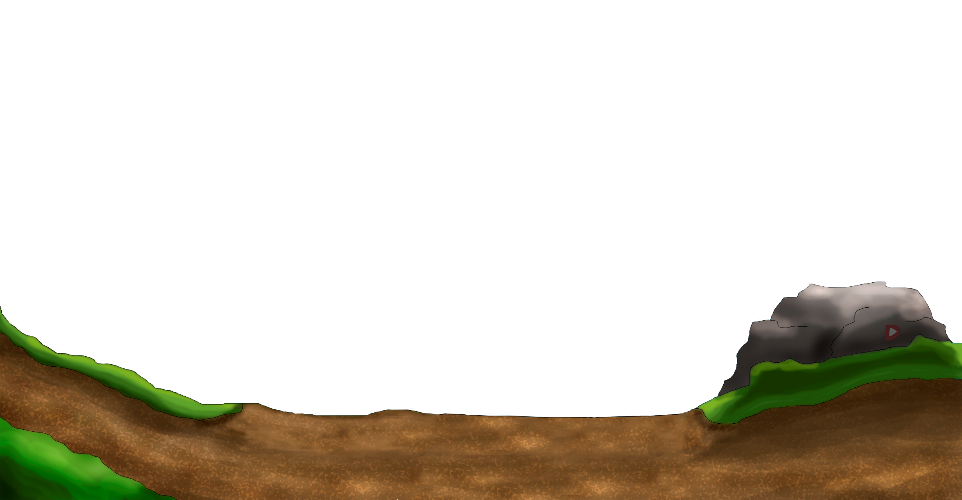 Не ИСО
Если известна хотя бы одна ИСО, то инерциальными будут все другие СО, движущиеся относительно ее прямолинейно и равномерно.
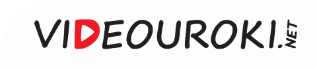 1-й закон ньютона
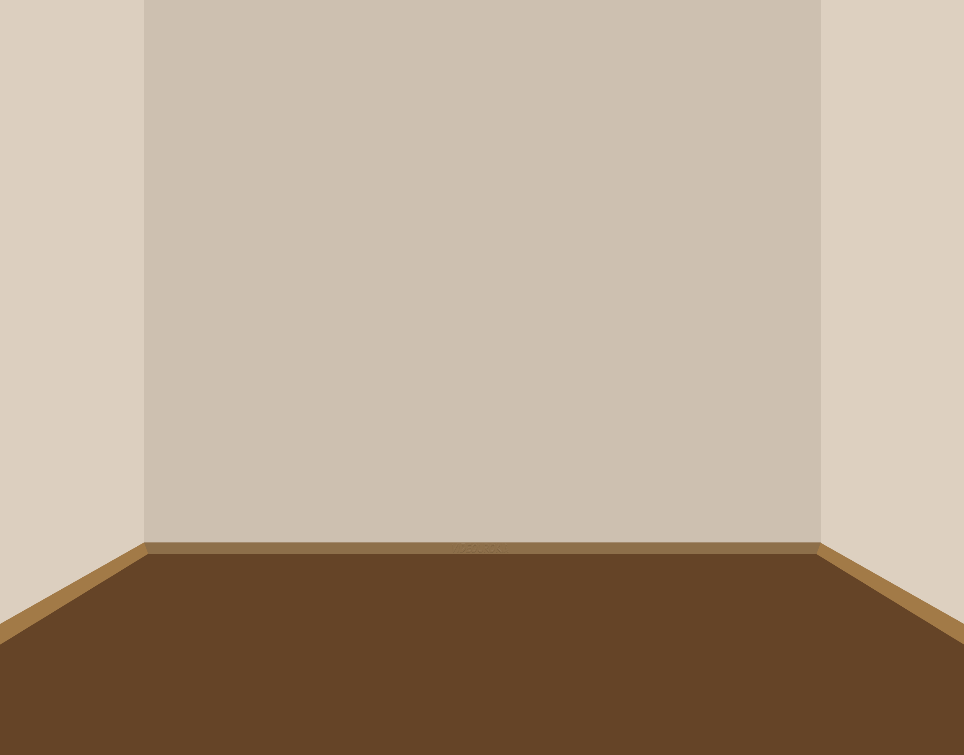 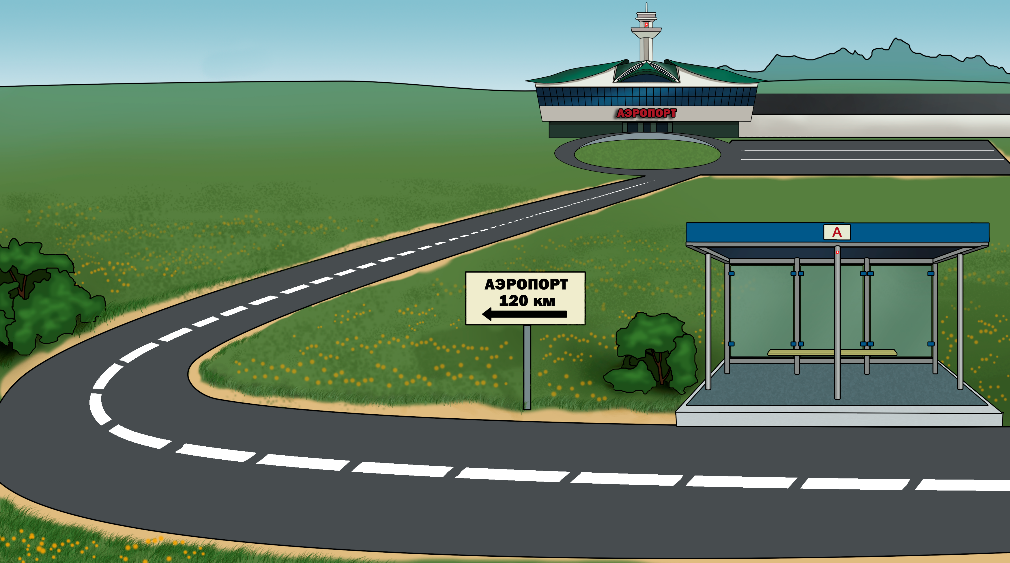 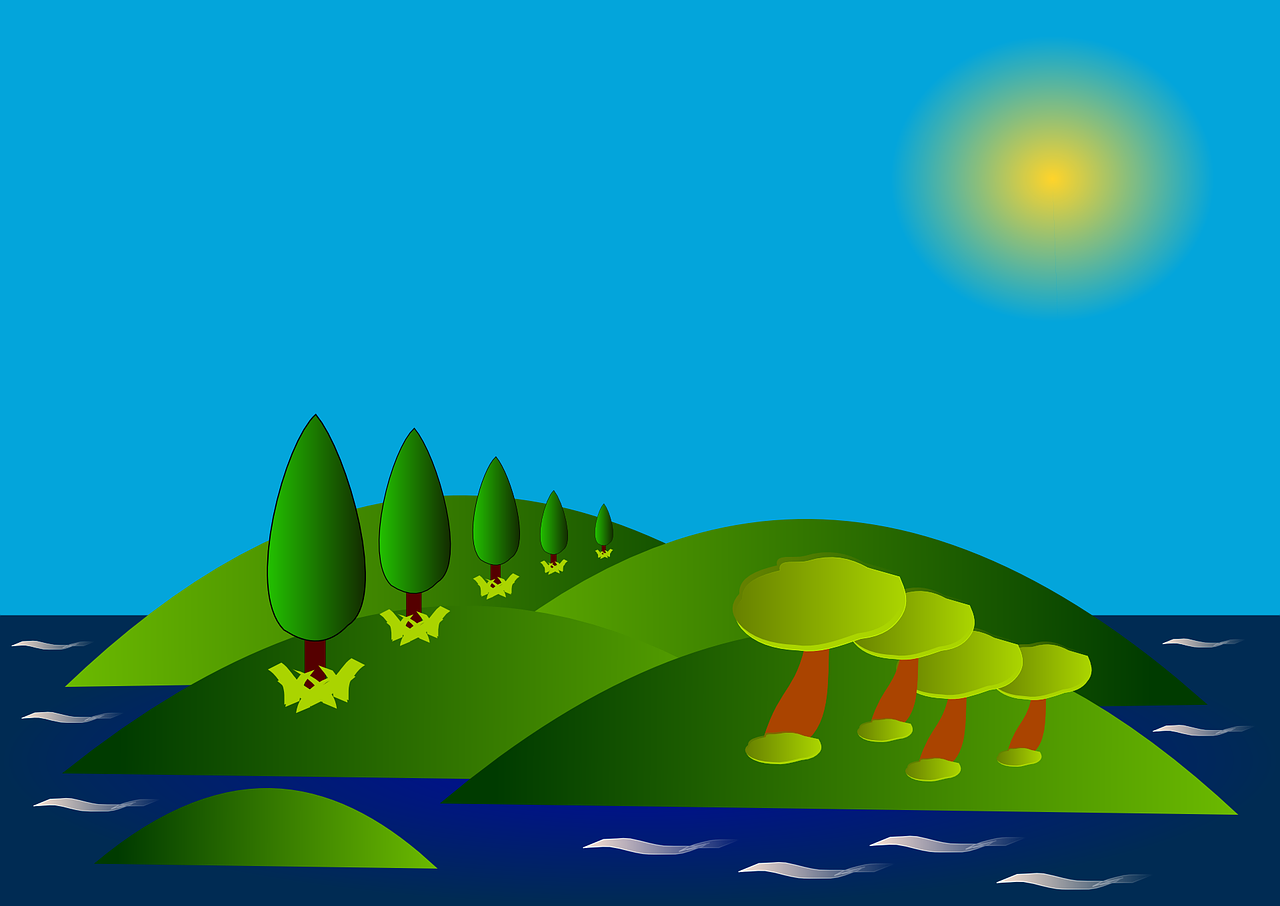 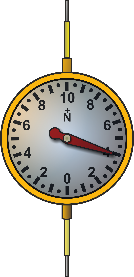 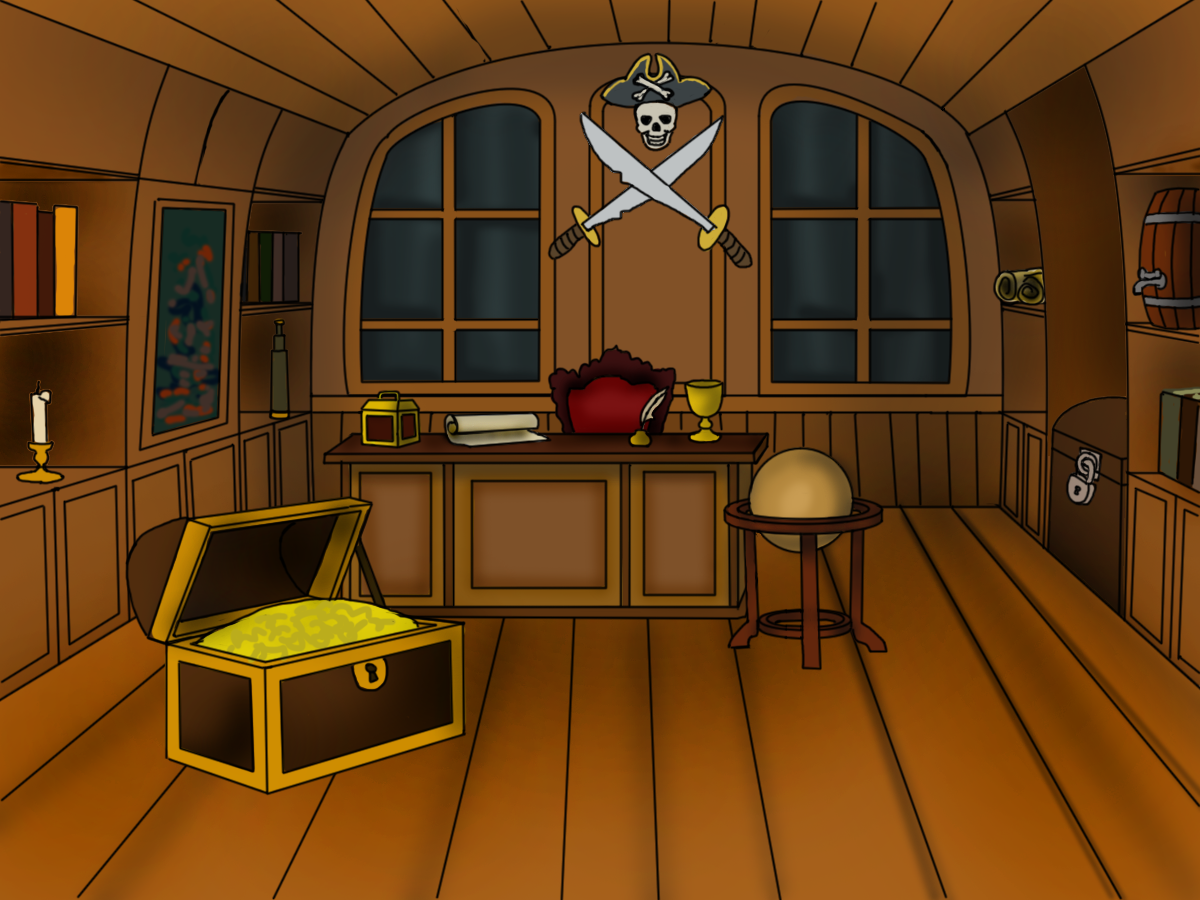 Инерциальная система отсчета
Неинерциальная система отсчета
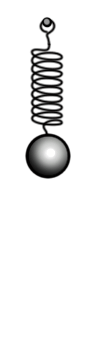 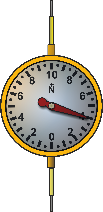 система отсчета, относительно которой тело при компенсации внешних воздействий движется прямолинейно и равномерно.
система отсчета, которая движется с ускорением относительно ИСО.
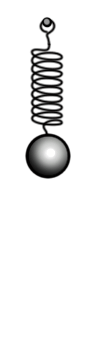 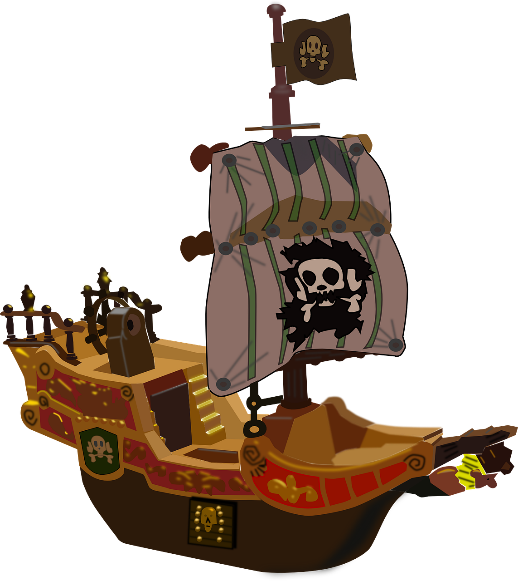 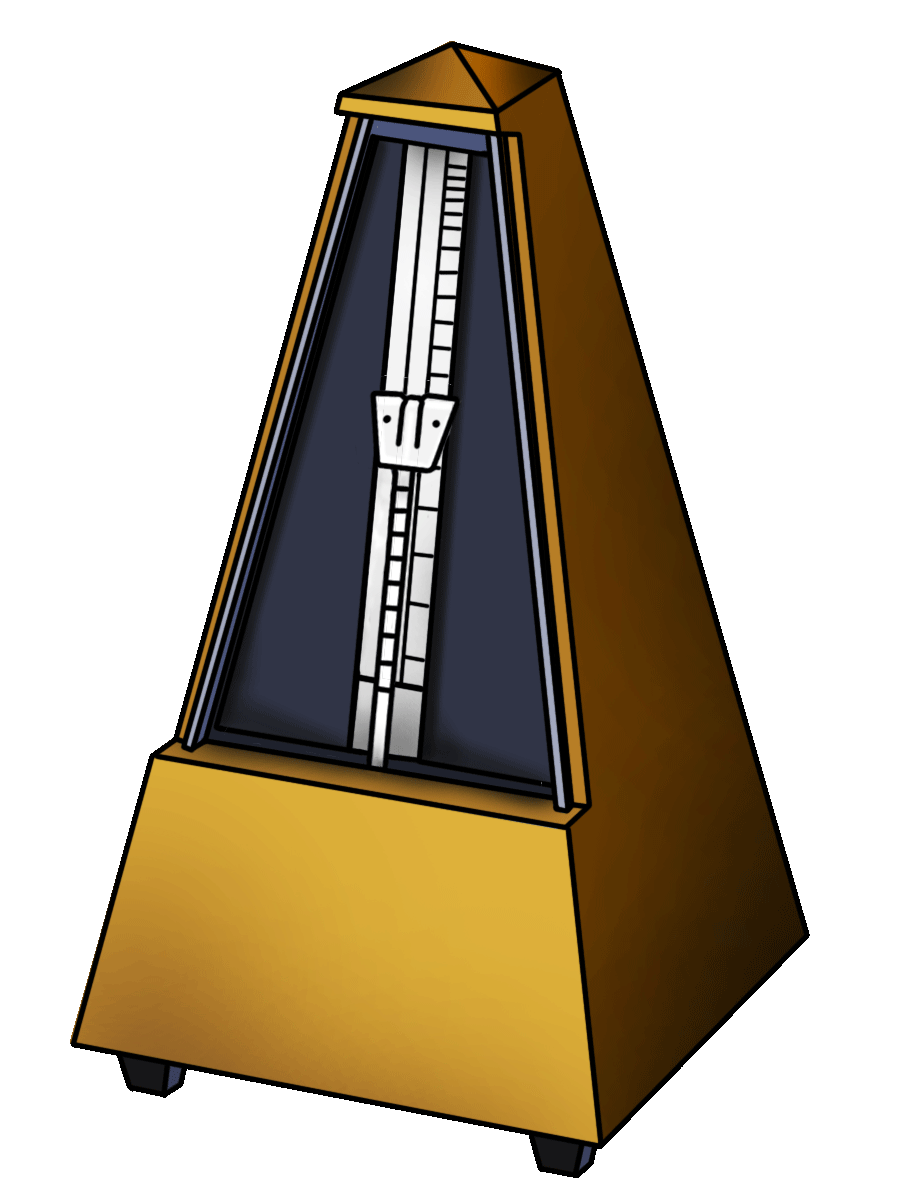 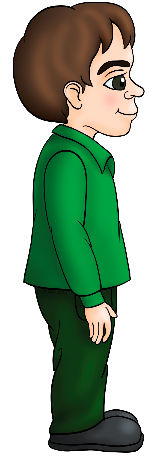 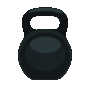 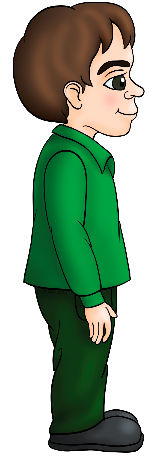 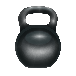 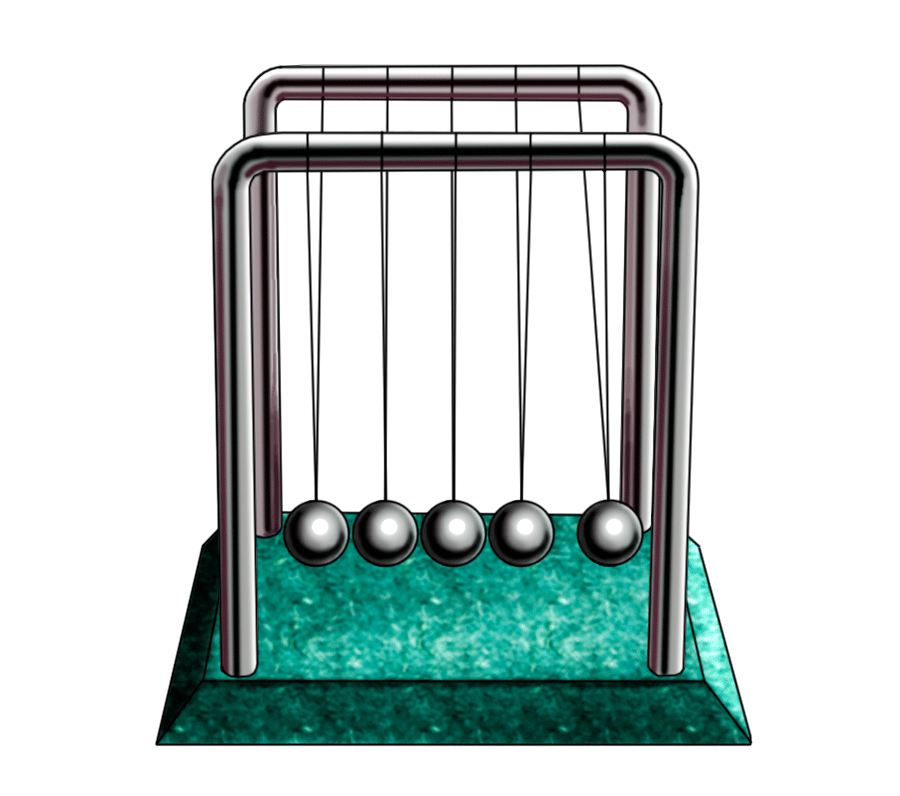 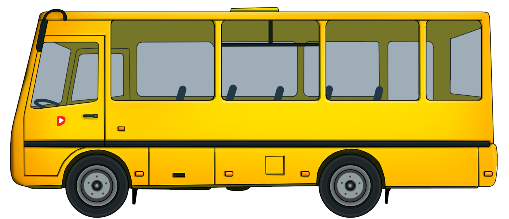 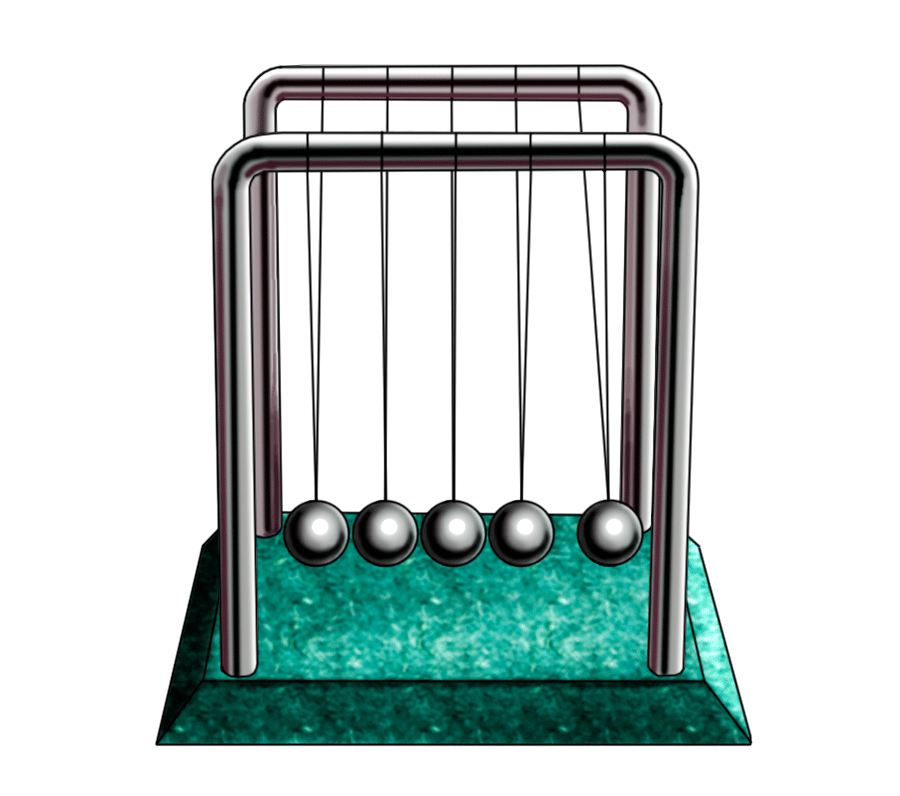 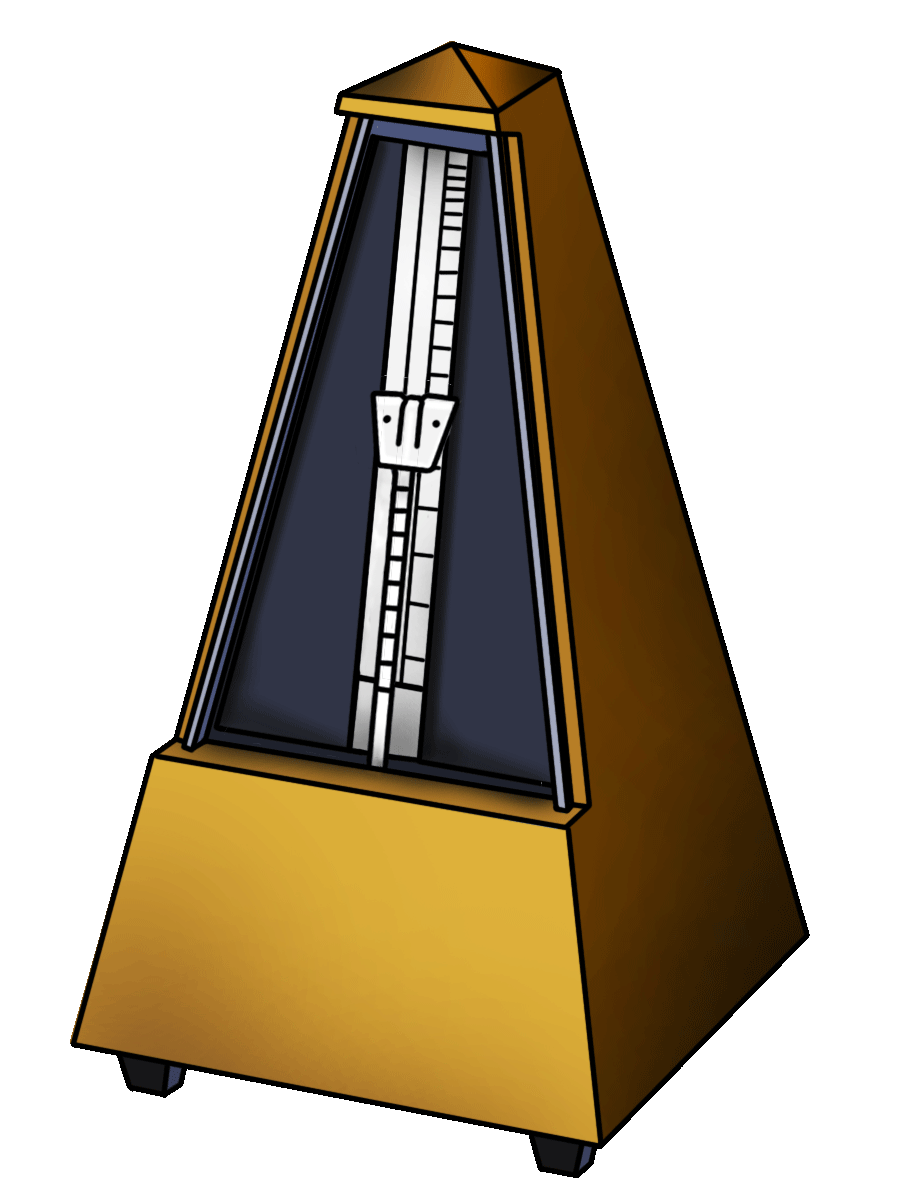 Если известна хотя бы одна ИСО, то инерциальными будут все другие СО, движущиеся относительно ее прямолинейно и равномерно.
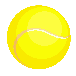 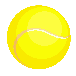 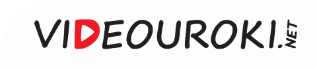 1-й закон ньютона
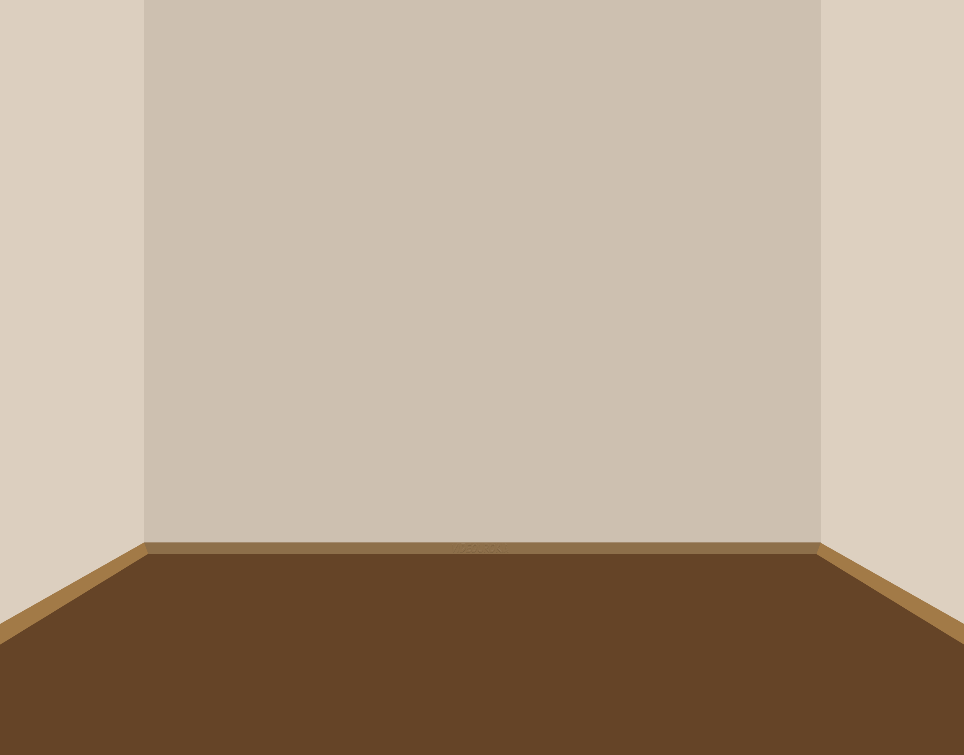 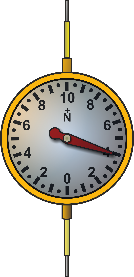 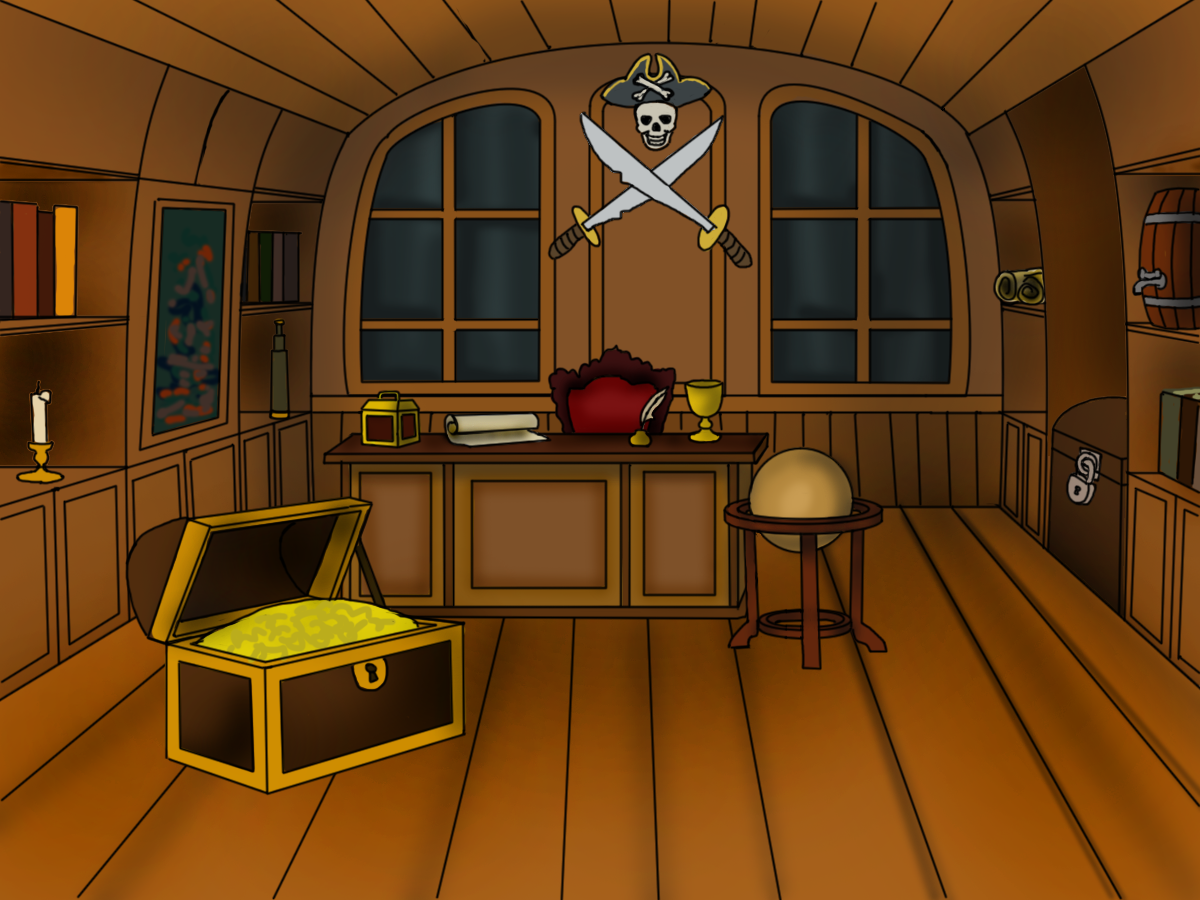 Инерциальная система отсчета
Неинерциальная система отсчета
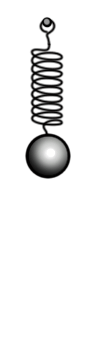 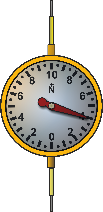 система отсчета, относительно которой тело при компенсации внешних воздействий движется прямолинейно и равномерно.
система отсчета, которая движется с ускорением относительно ИСО.
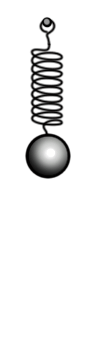 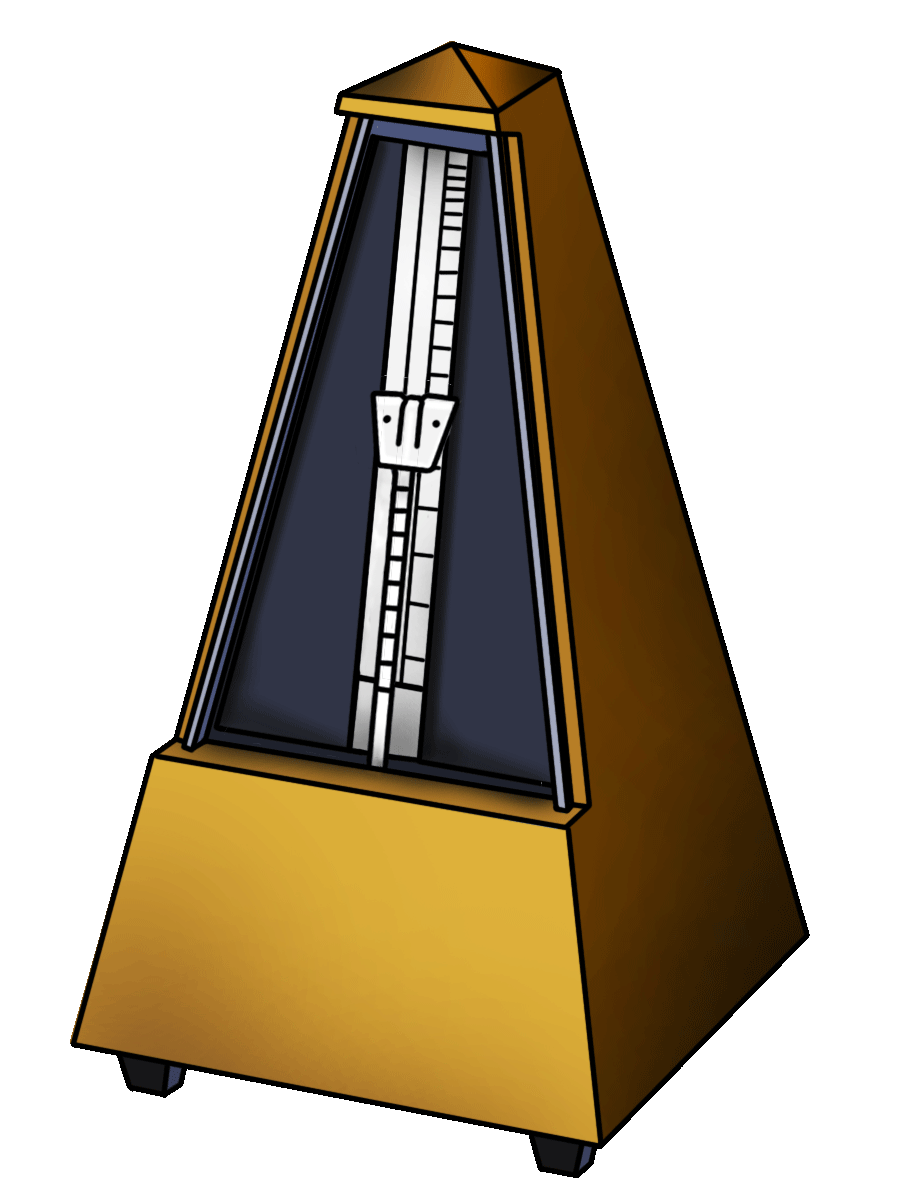 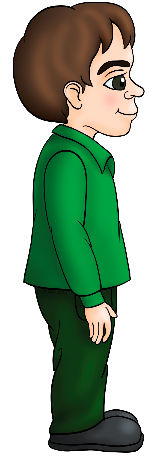 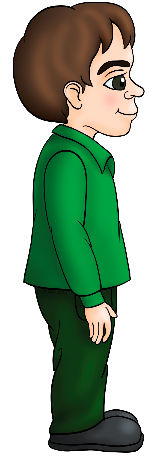 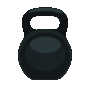 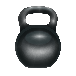 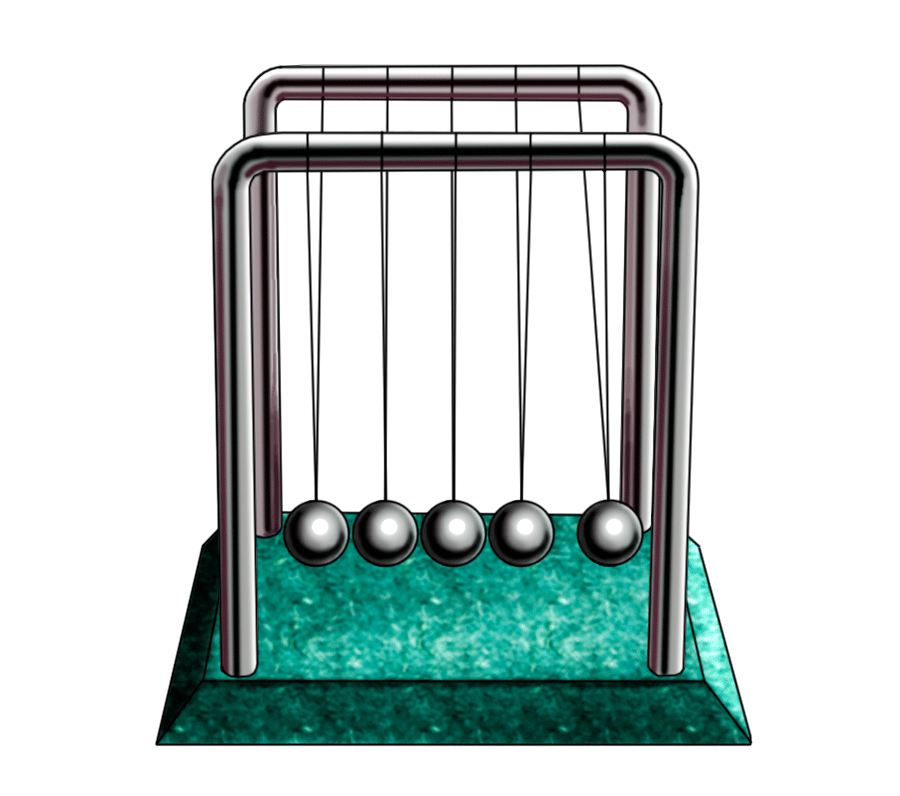 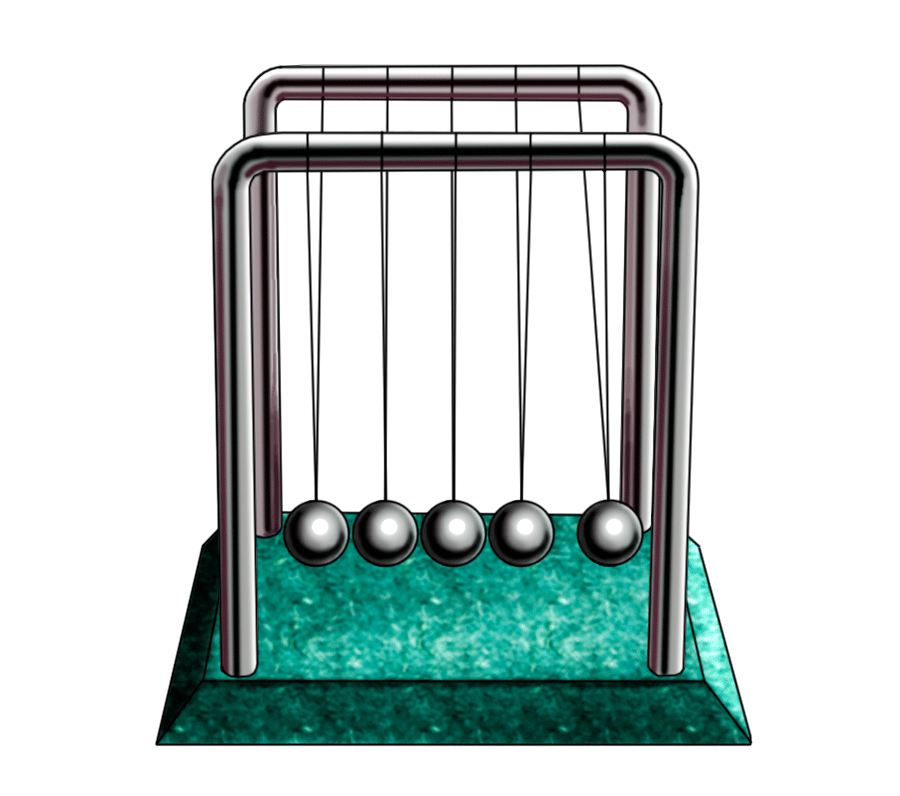 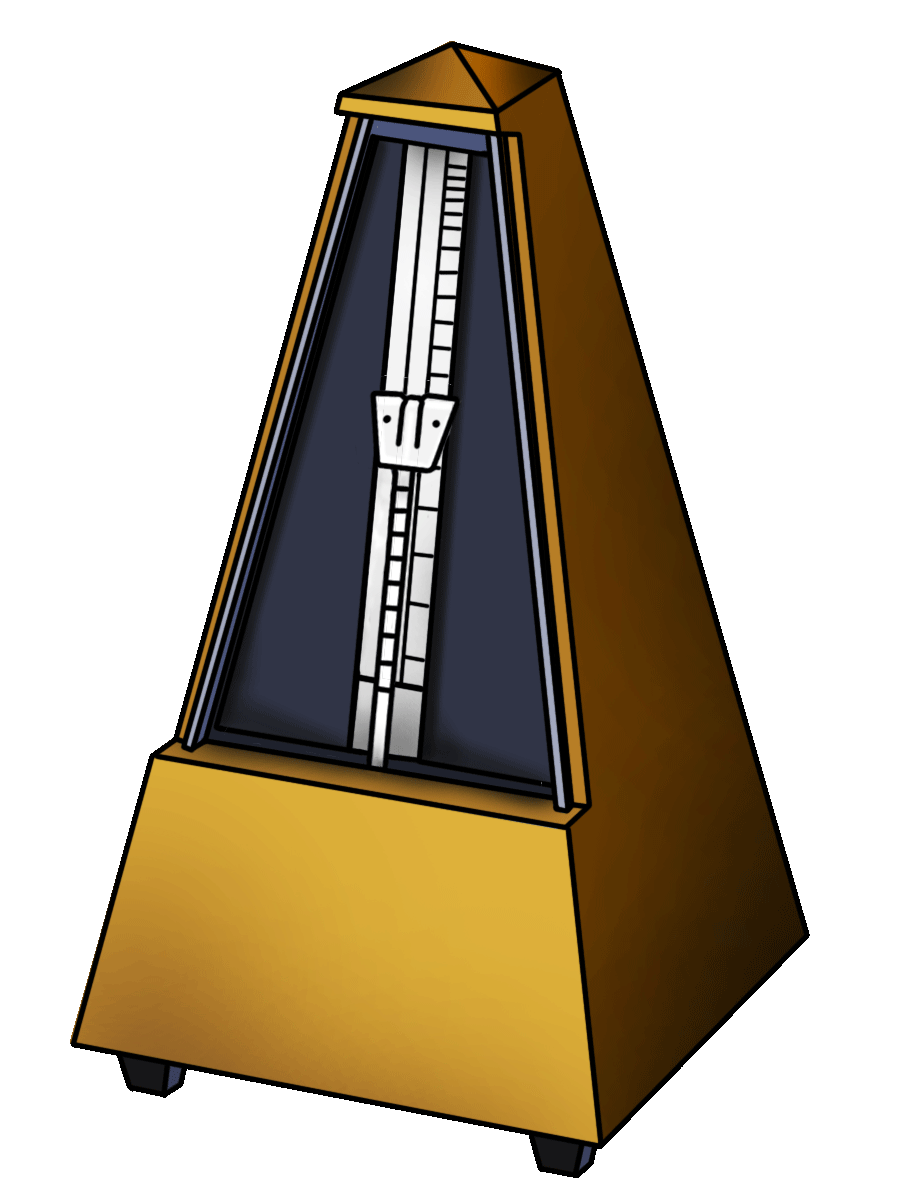 Если известна хотя бы одна ИСО, то инерциальными будут все другие СО, движущиеся относительно ее прямолинейно и равномерно.
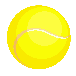 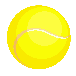 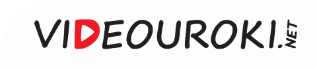 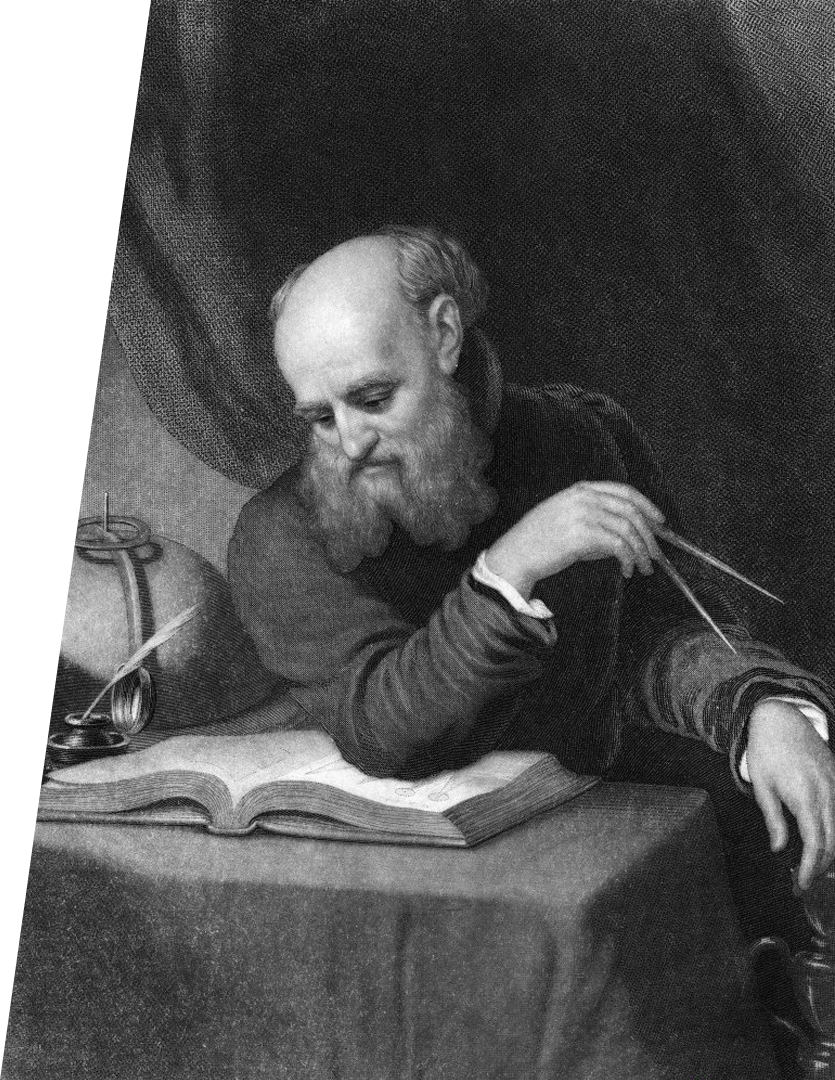 Принцип относительности Галилея
Всякое механическое явление при одних и тех же начальных условиях протекает одинаково в любой инерциальной системе отсчёта.
Галилео Галилей
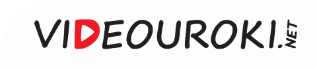 Принцип относительности галилея
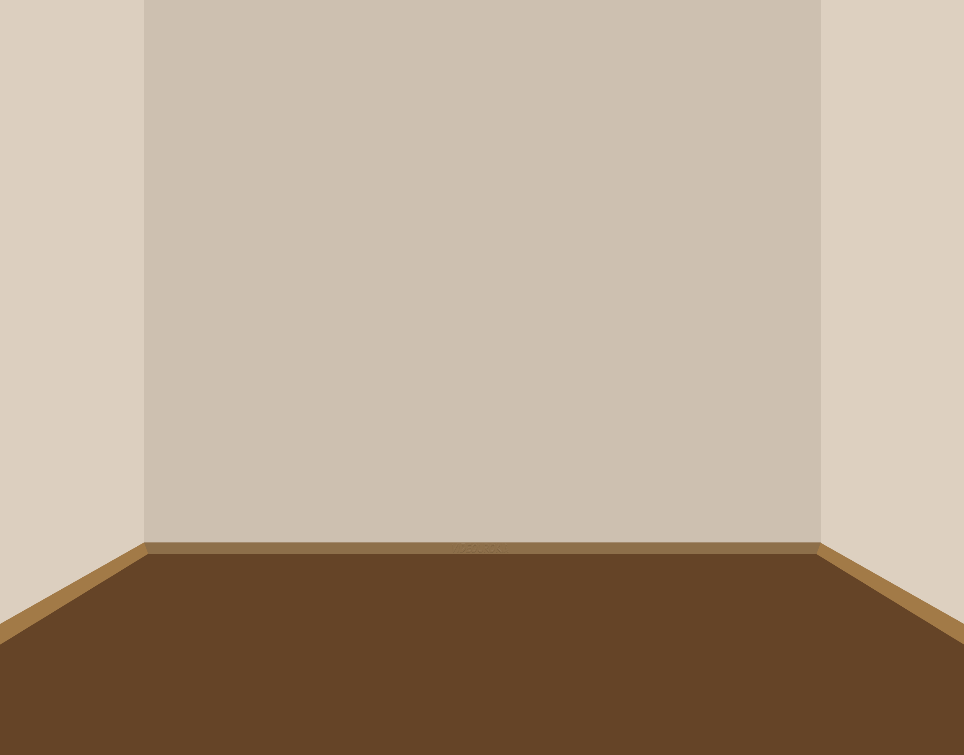 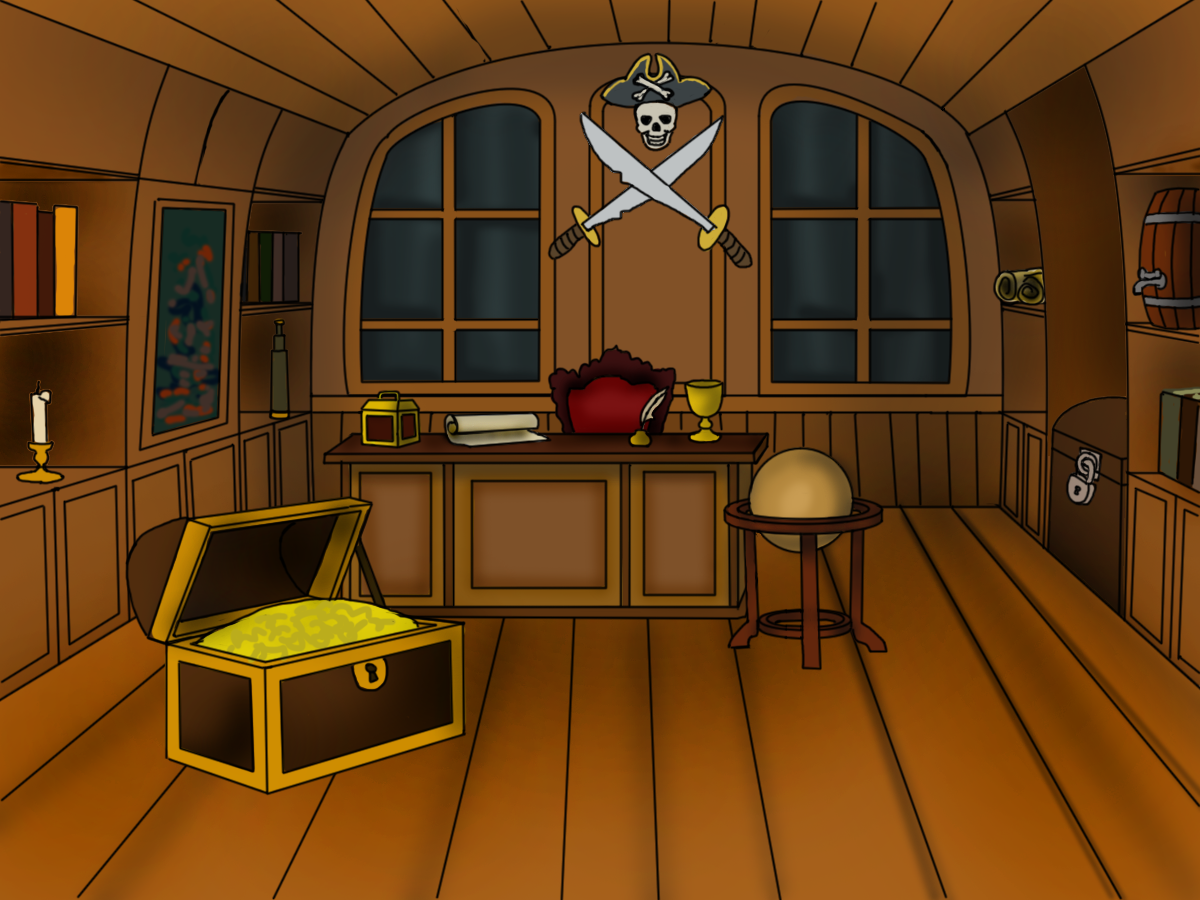 ИСО
Принцип относительности Галилея
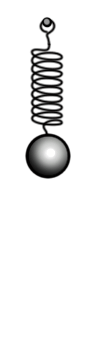 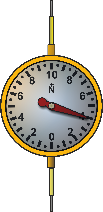 всякое механическое явление при одних и тех же начальных условиях протекает одинаково в любой инерциальной системе отсчёта.
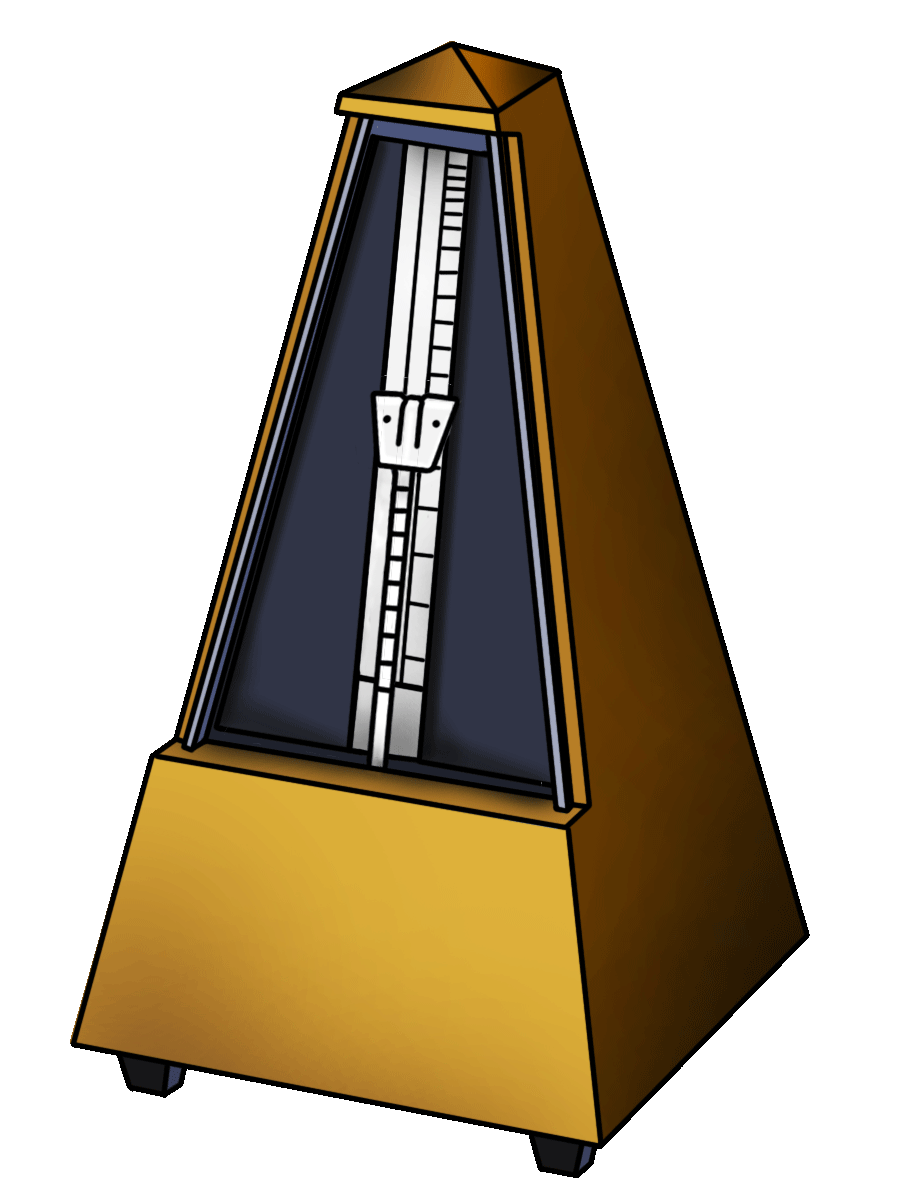 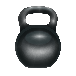 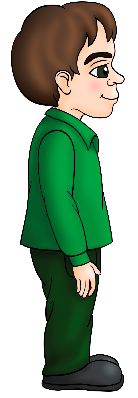 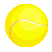 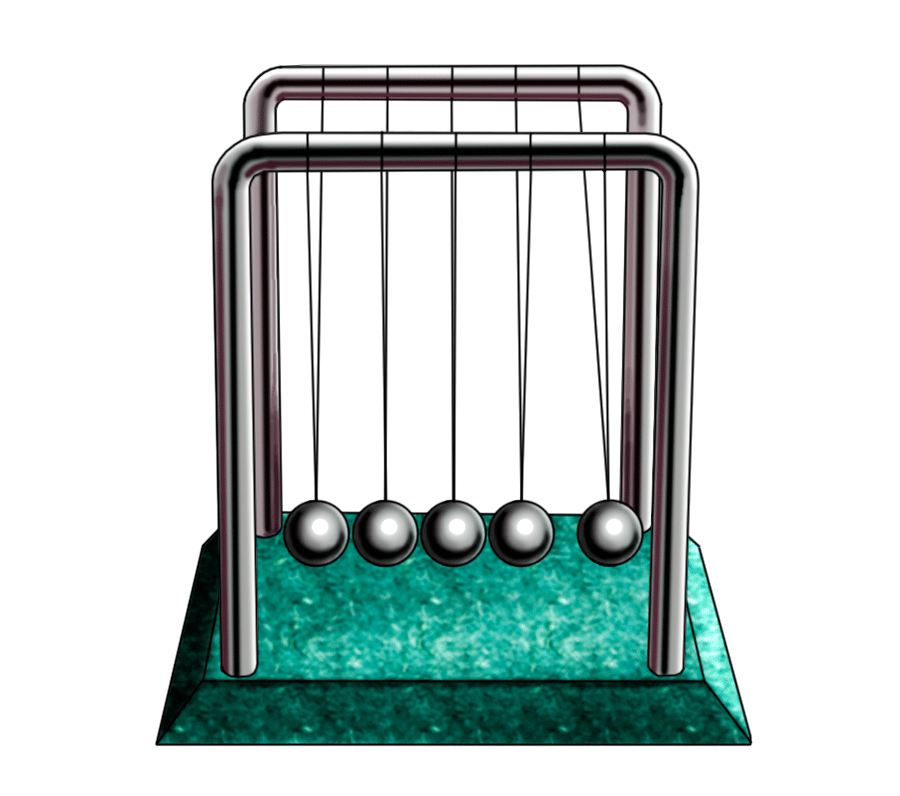 Инерциальные системы отсчёта равноправны.
ИСО*
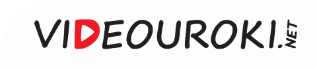 1-й закон ньютона. ИСО
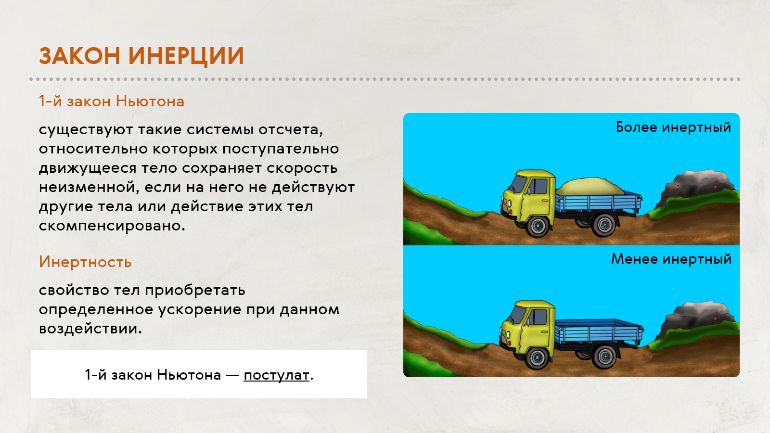 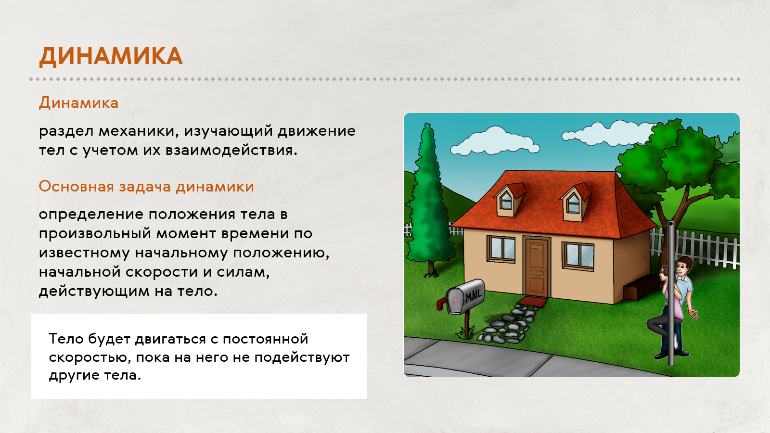 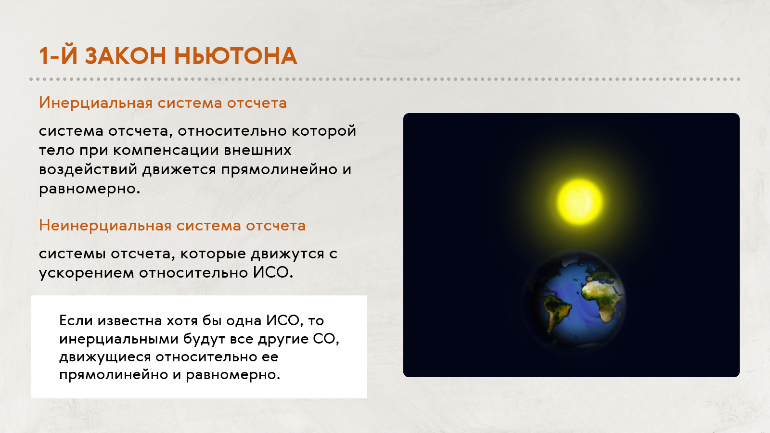 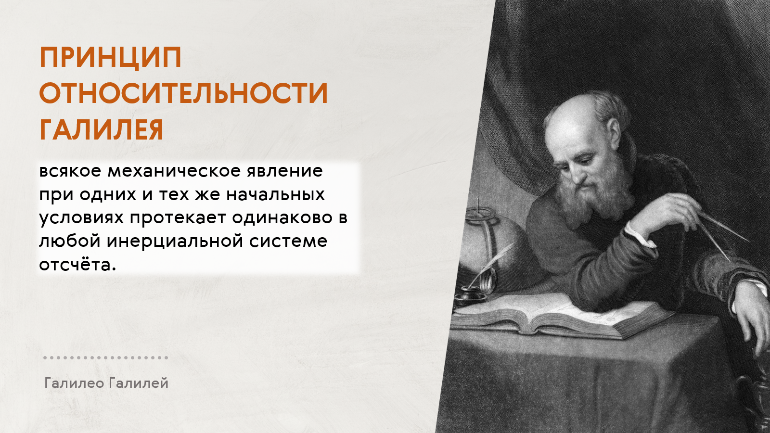 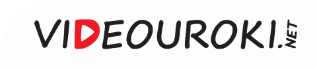